2023 IN REVIEW
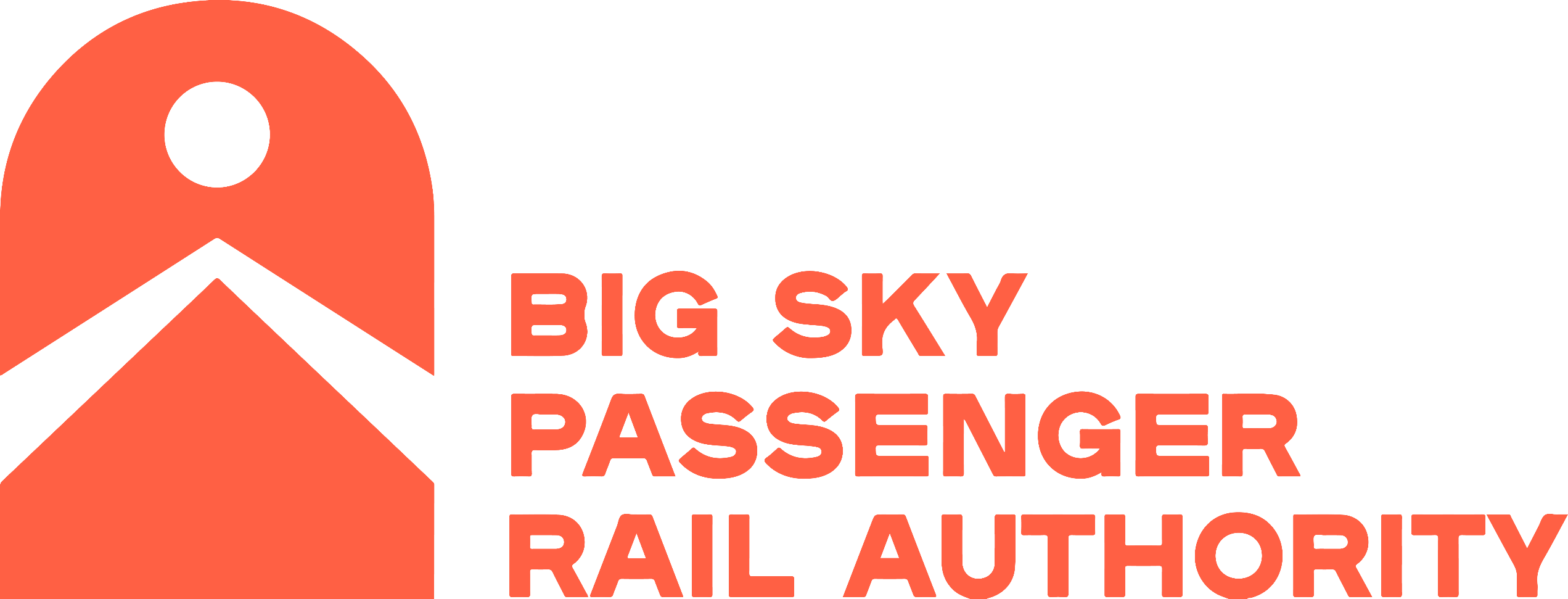 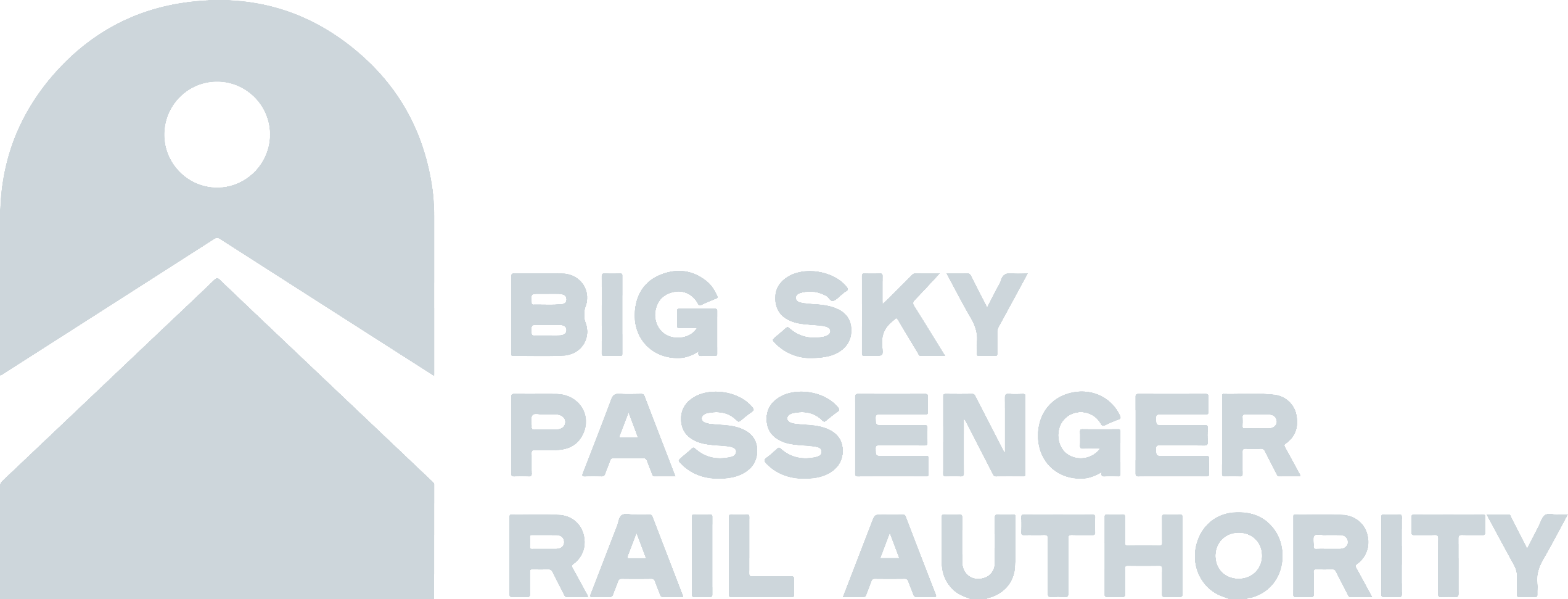 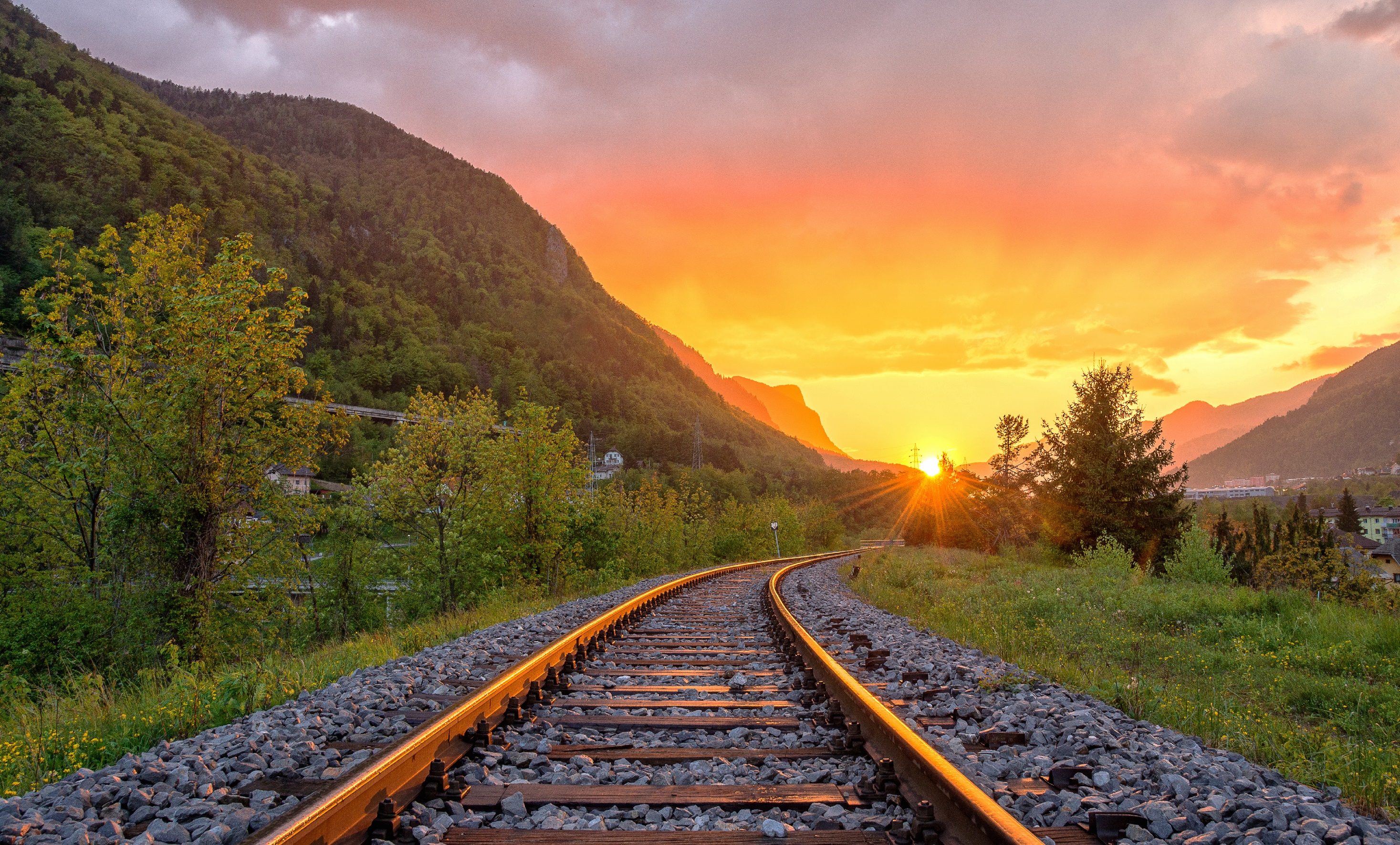 16
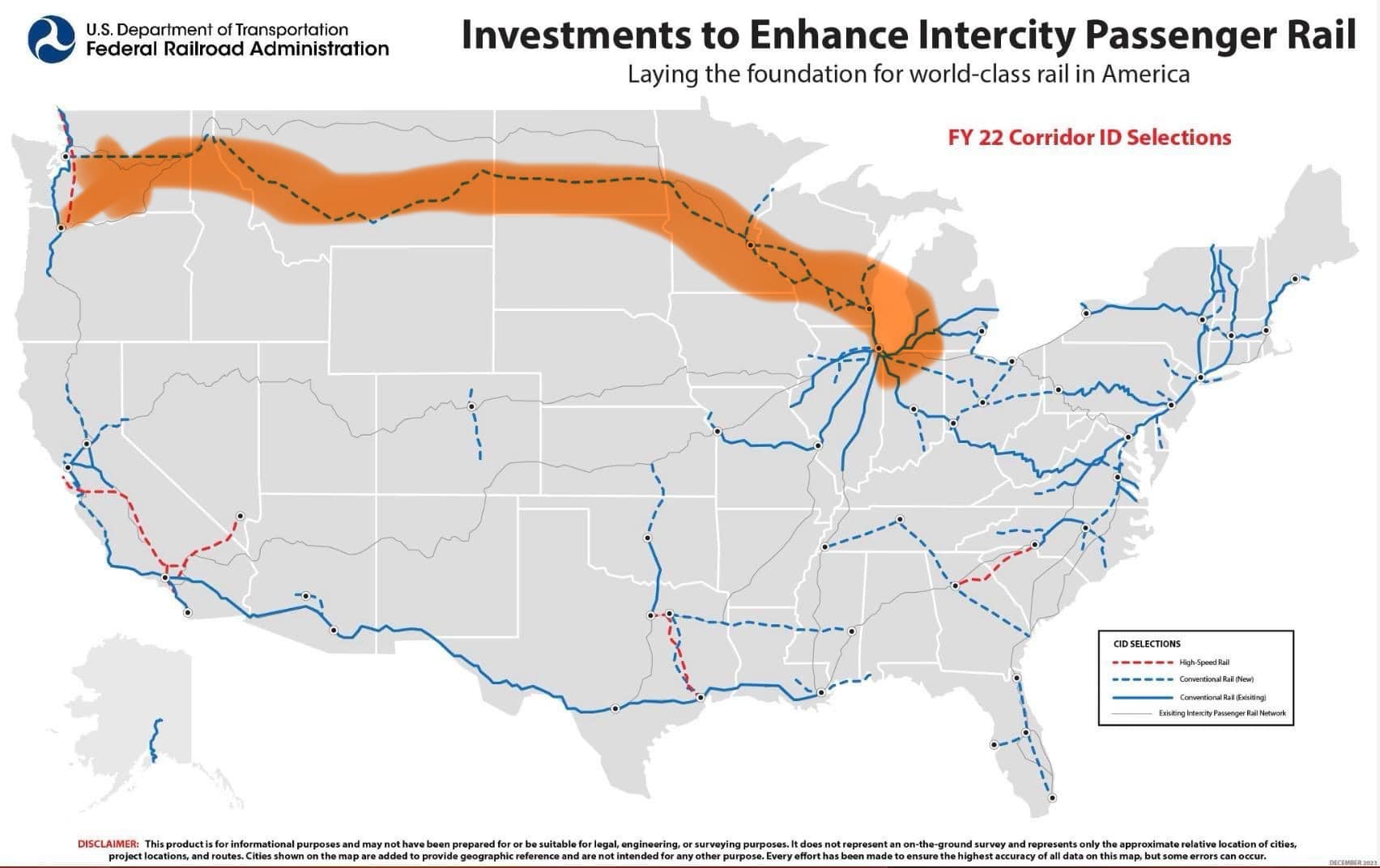 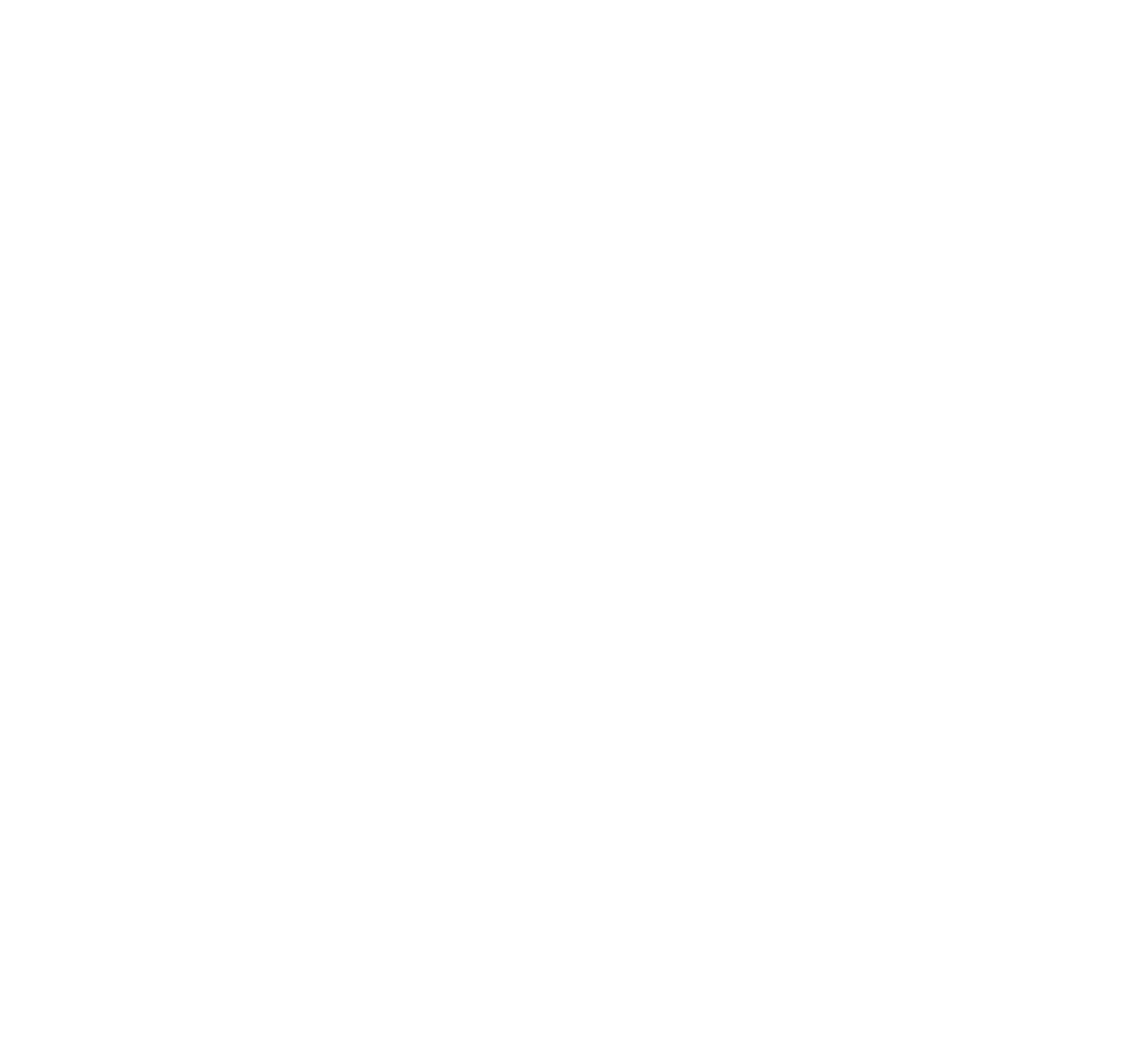 16
ORGANIZATIONAL MILESTONES
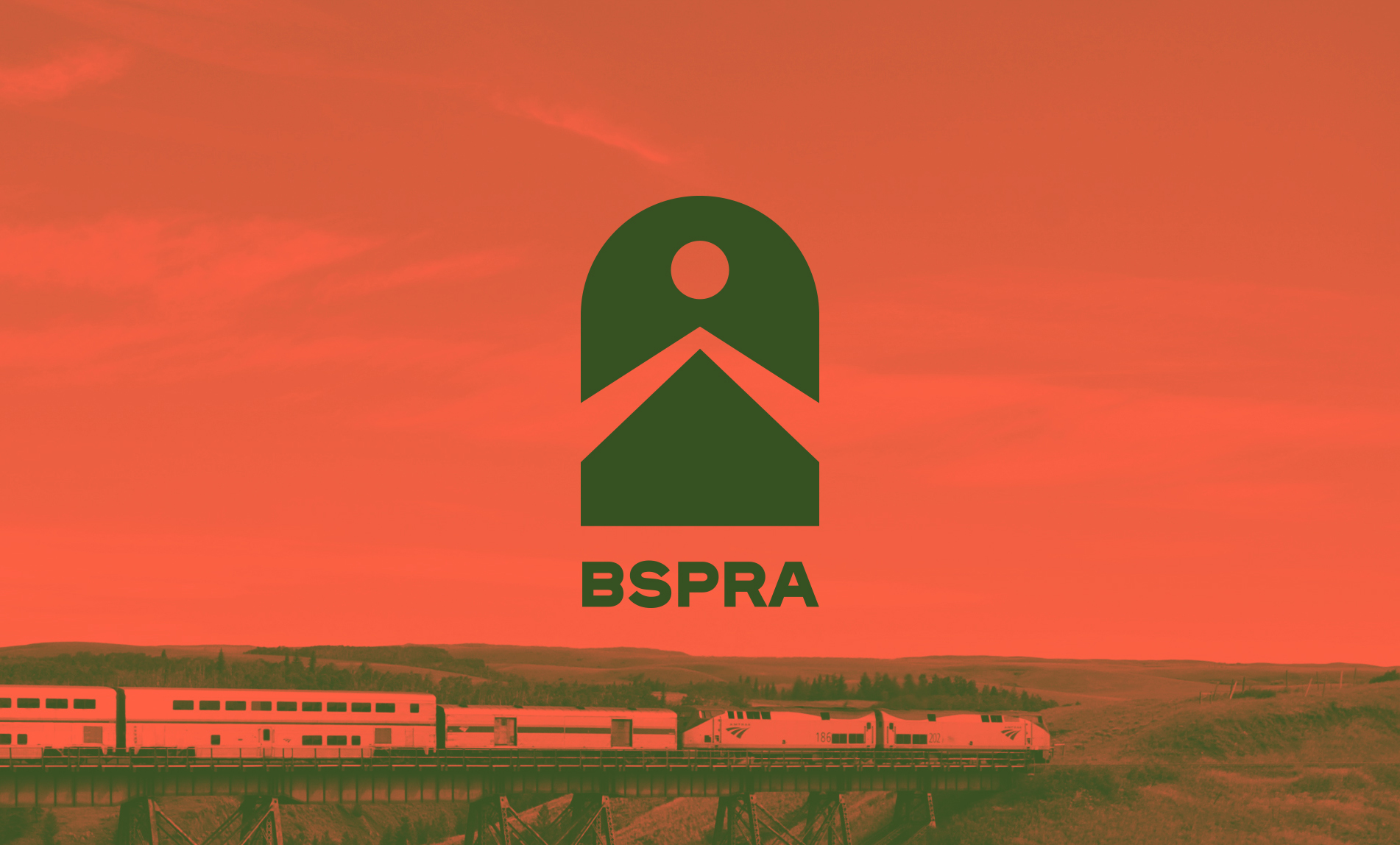 ADDED ONE NEW COUNTY
20 MEMBER COUNTIES
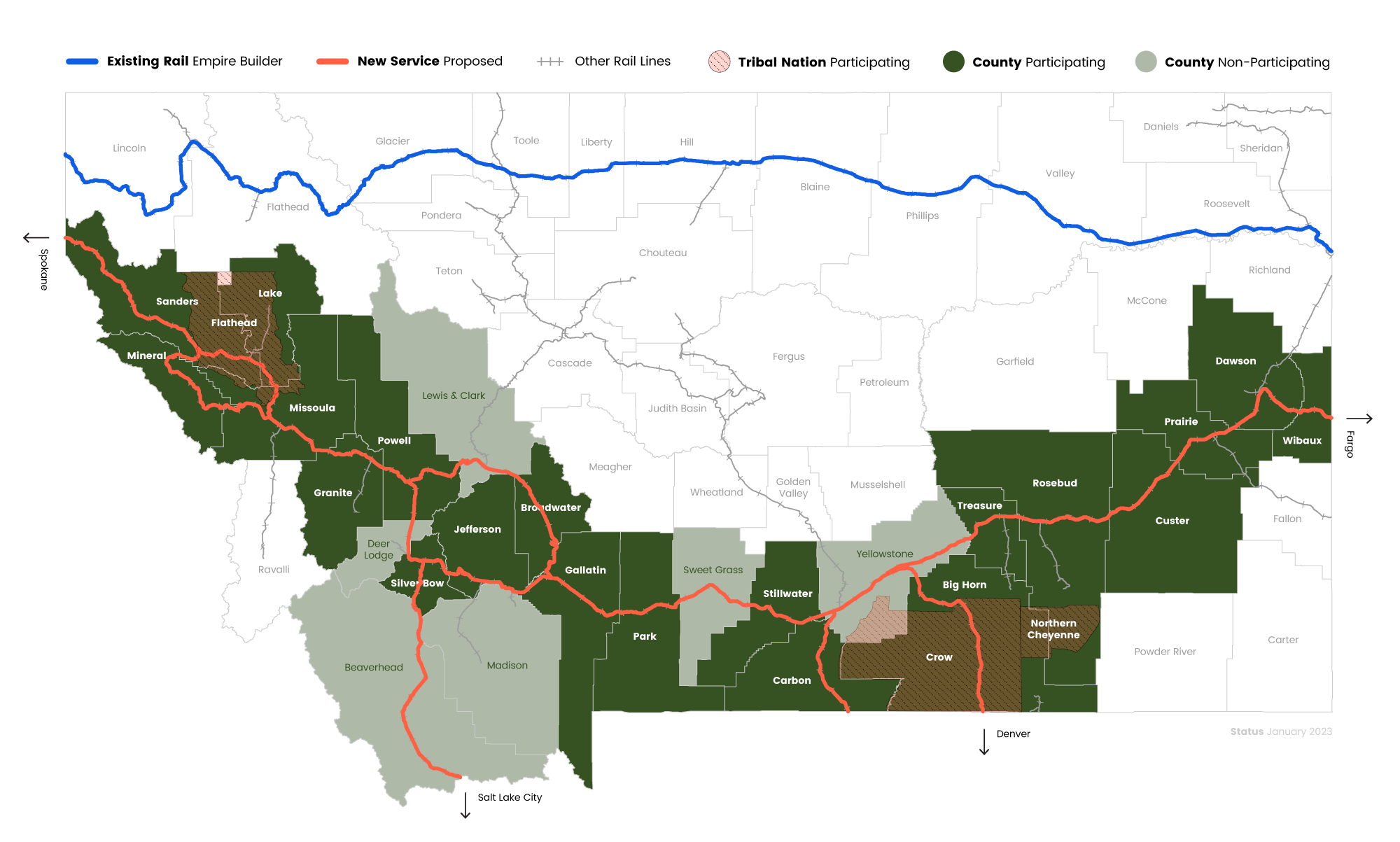 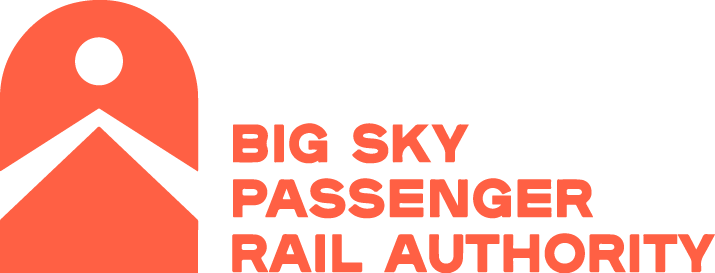 ORGANIZATIONAL MILESTONES
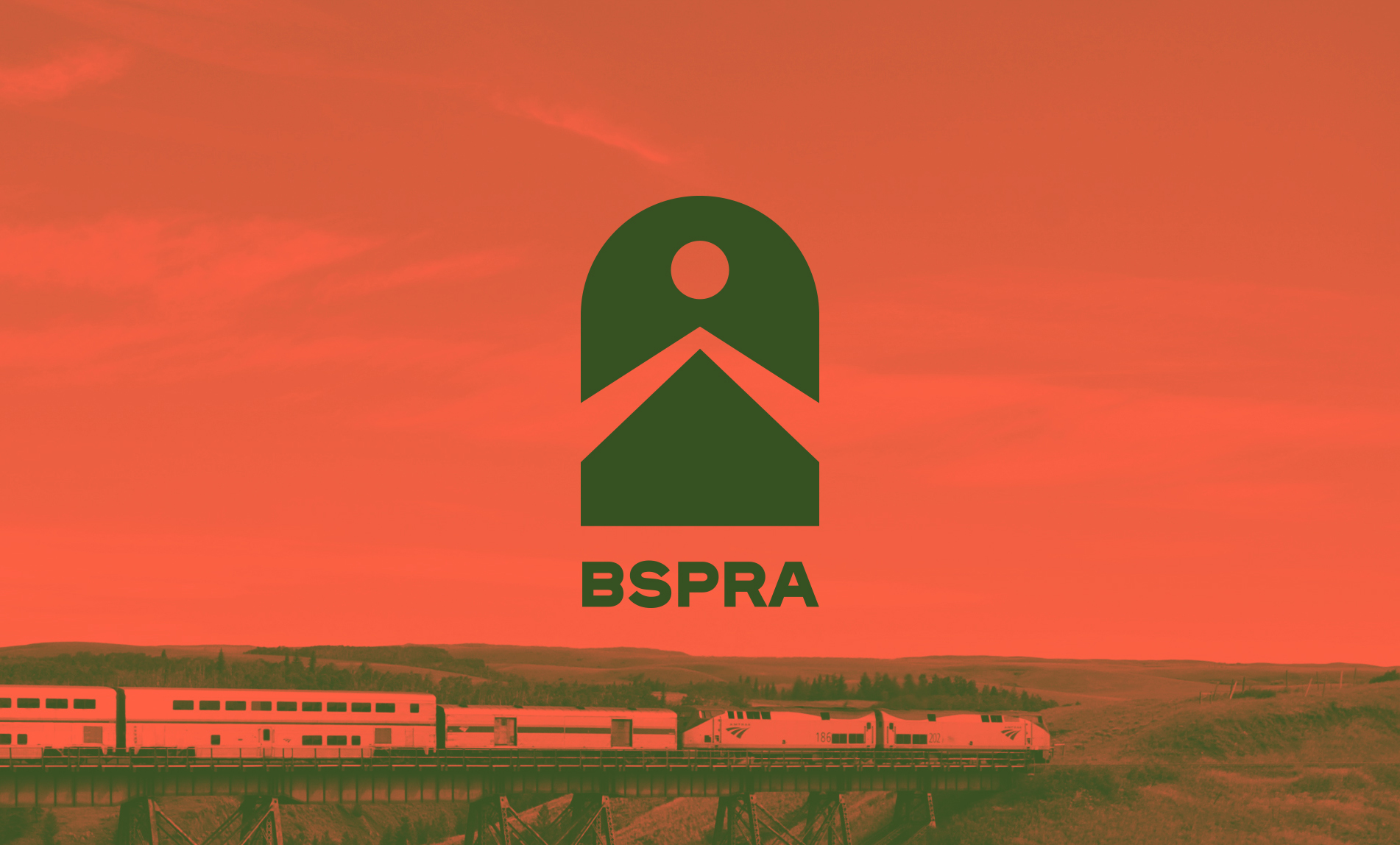 ADDED ONE NEW COUNTY
HIRED EXECUTIVE MANAGEMENT
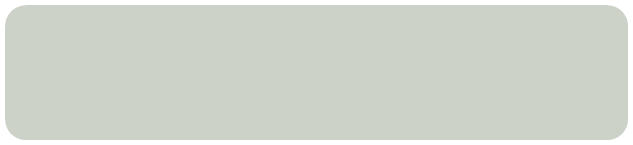 SHIFTED ADMINISTRATIVE SUPPORT TO WSS
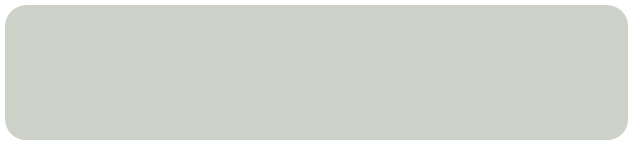 OPENED BILLINGS OFFICE
ORGANIZATIONAL MILESTONES
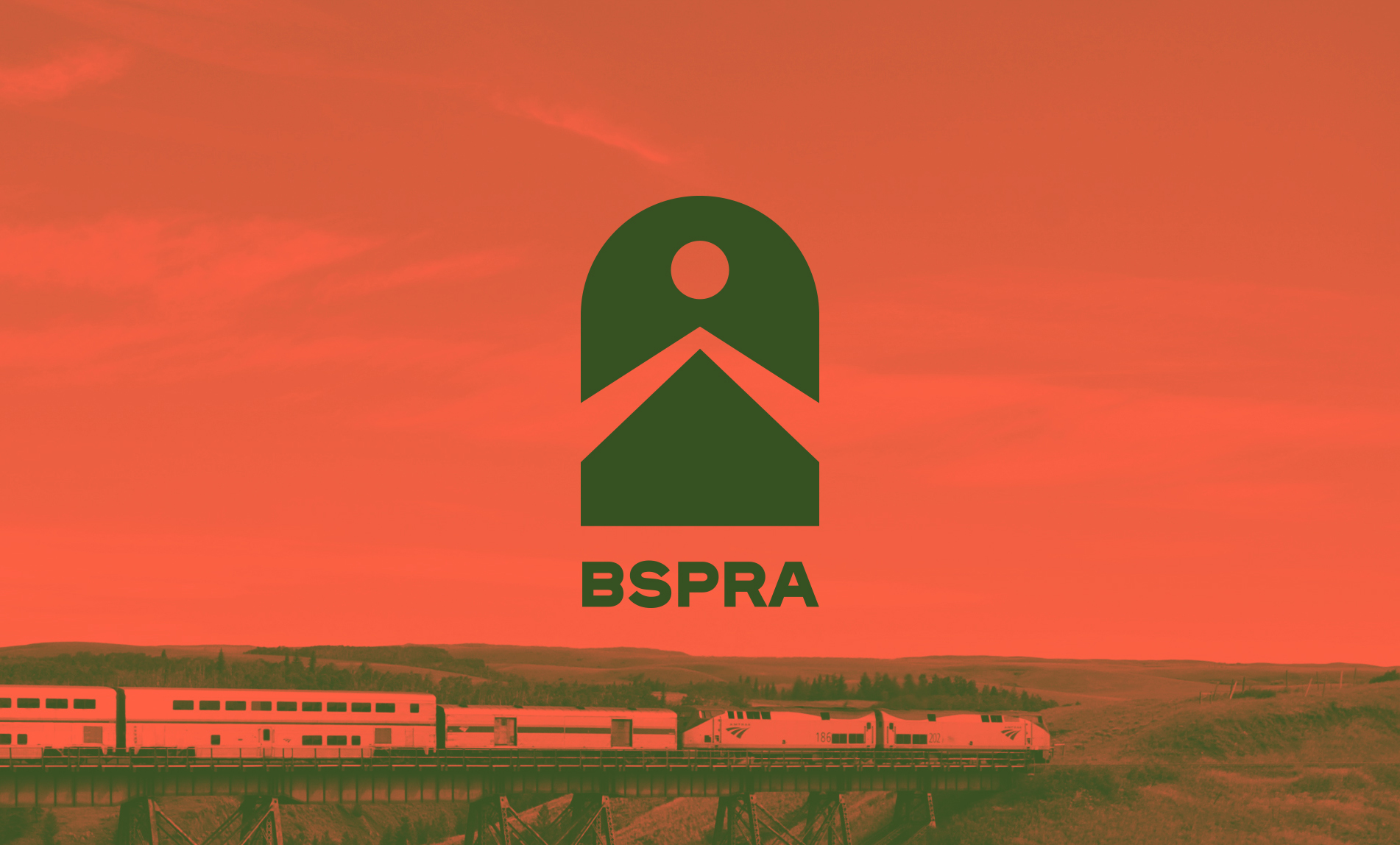 ADDED ONE NEW COUNTY
HIRED EXECUTIVE MANAGEMENT
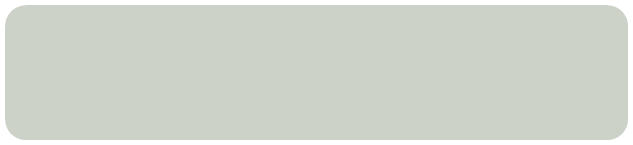 SHIFTED ADMINISTRATIVE SUPPORT TO WSS
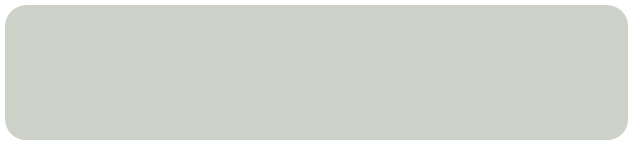 OPENED BILLINGS OFFICE
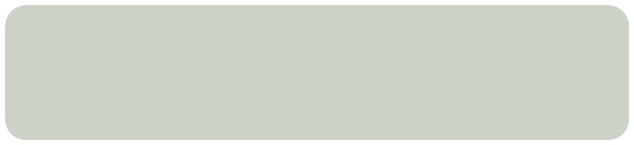 HELD ANNUAL MEETING IN BUTTE
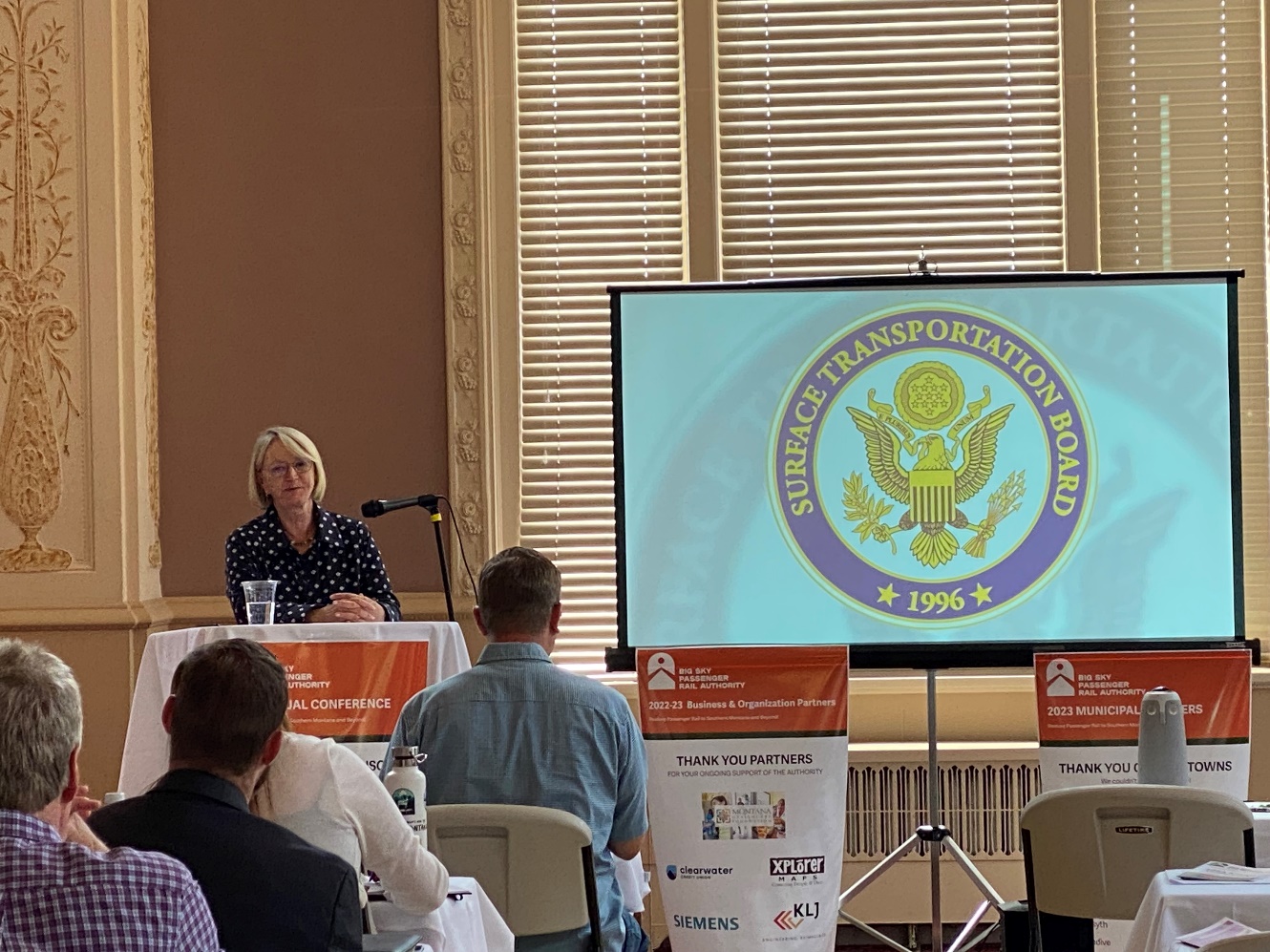 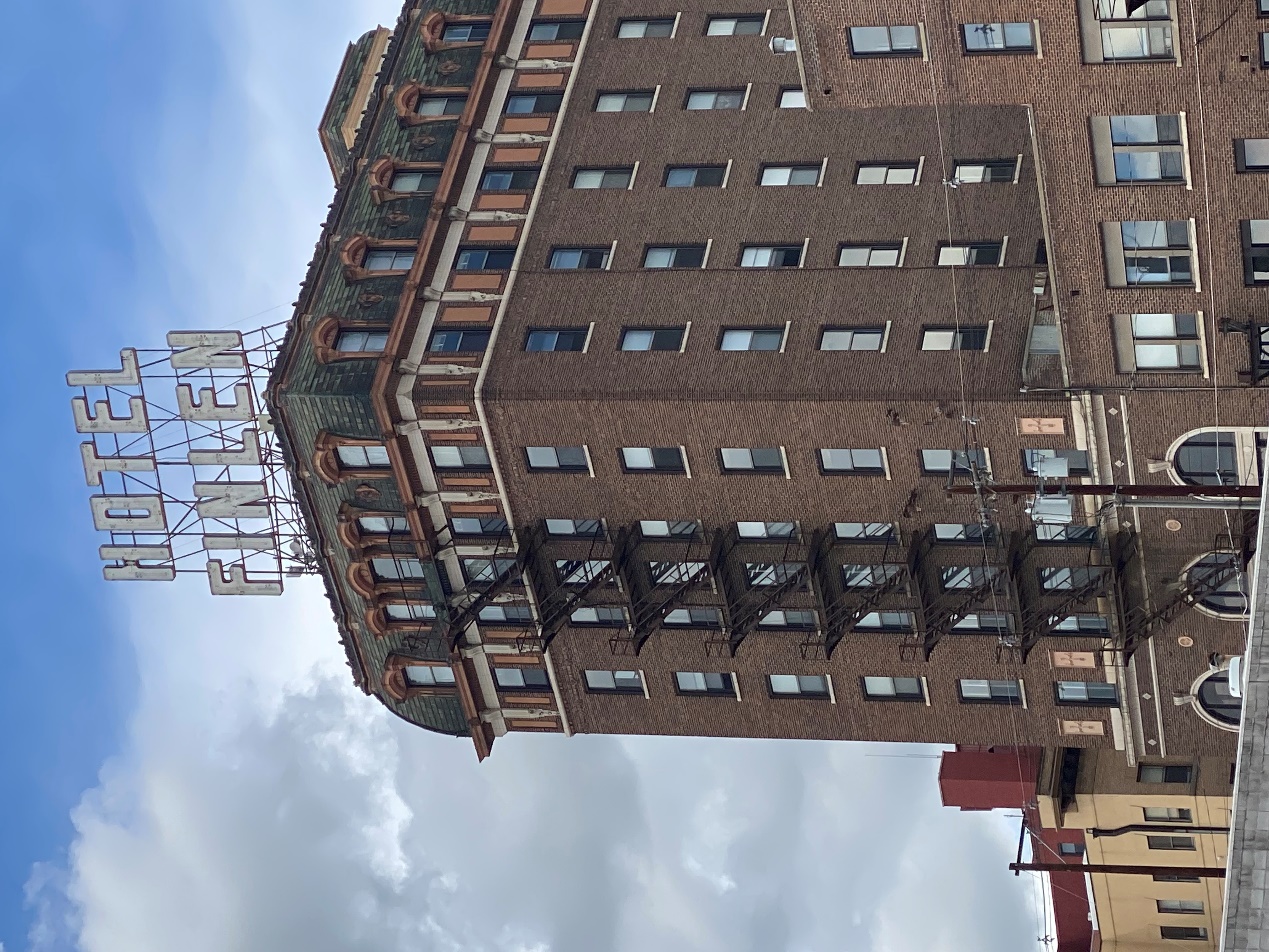 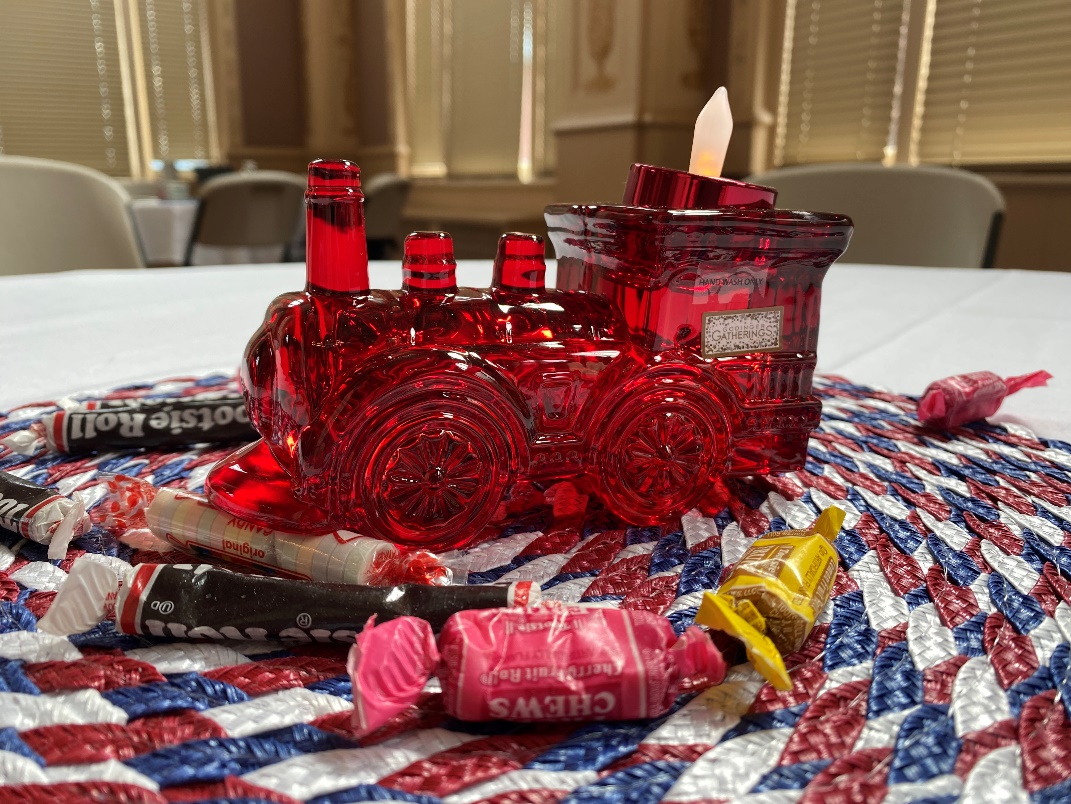 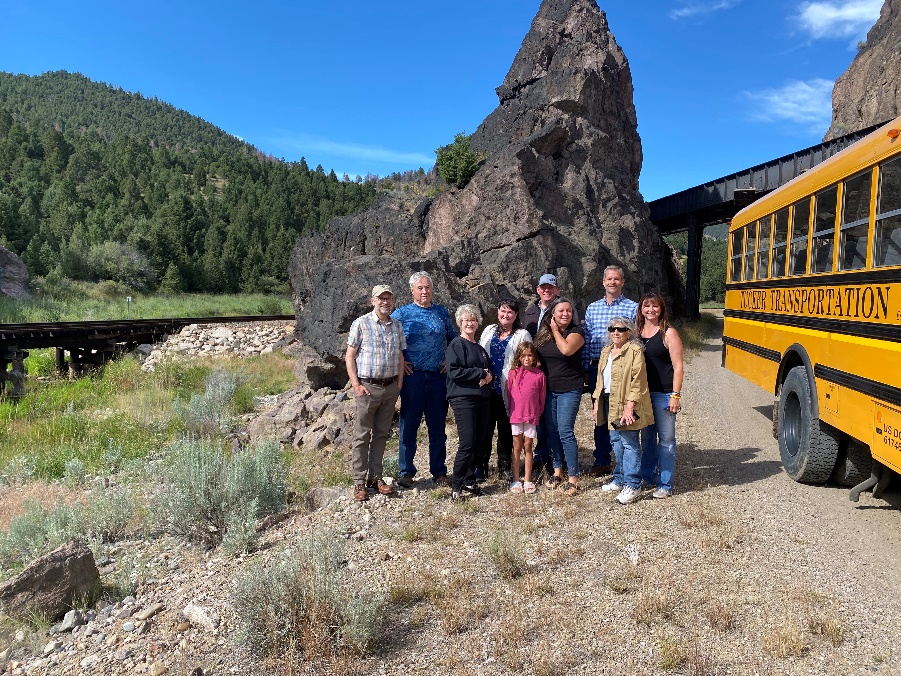 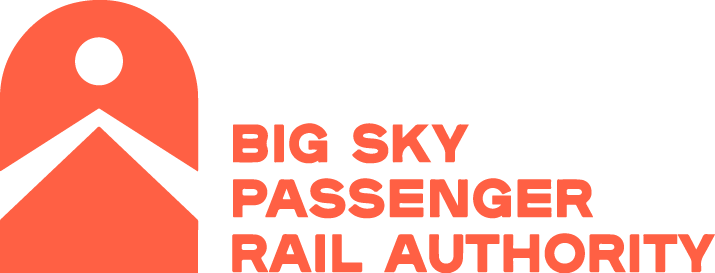 ORGANIZATIONAL MILESTONES
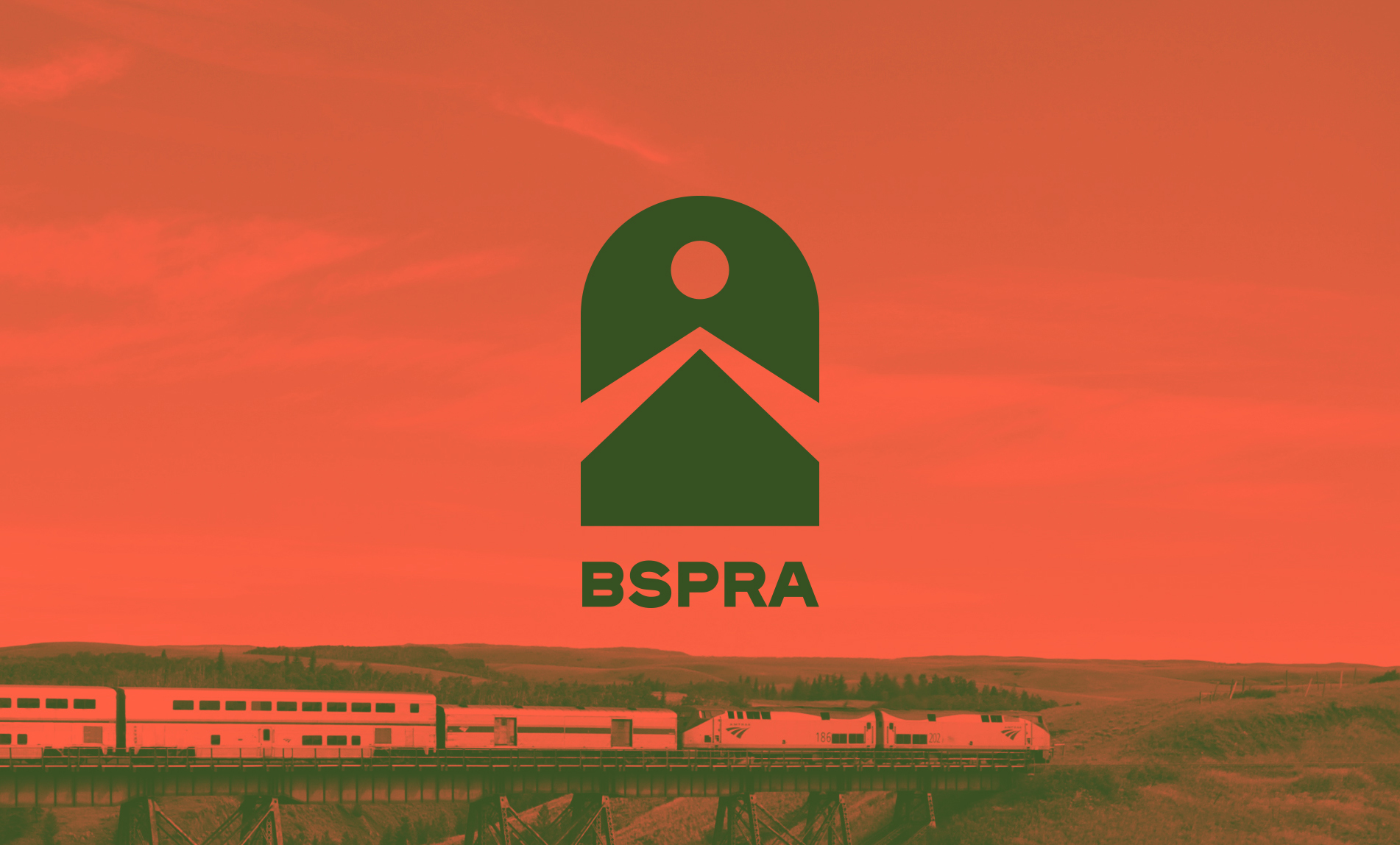 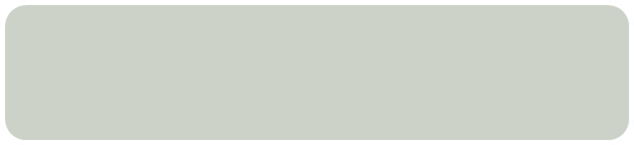 CHAIR APPOINTED TO AASHTO-CORT
ADDED ONE NEW COUNTY
HIRED EXECUTIVE MANAGEMENT
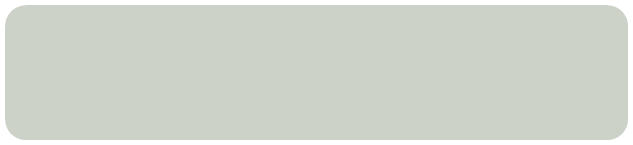 SHIFTED ADMINISTRATIVE SUPPORT TO WSS
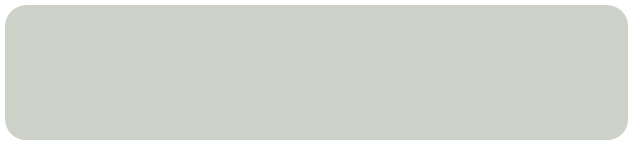 OPENED BILLINGS OFFICE
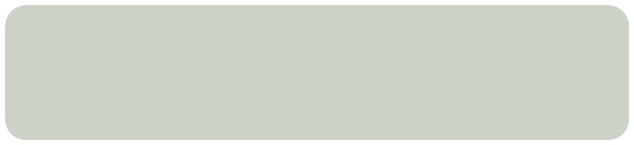 HELD ANNUAL MEETING IN BUTTE
ORGANIZATIONAL MILESTONES
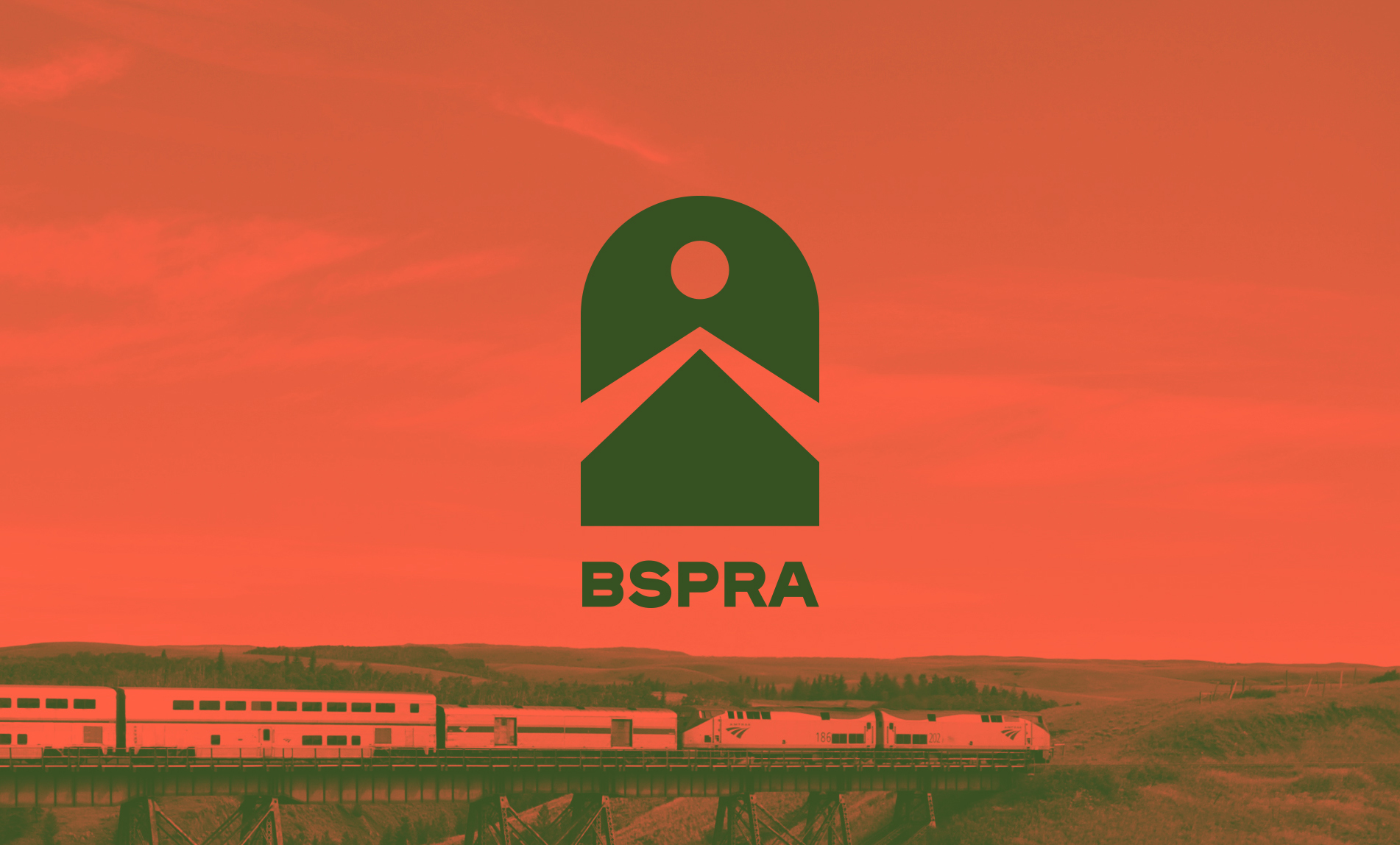 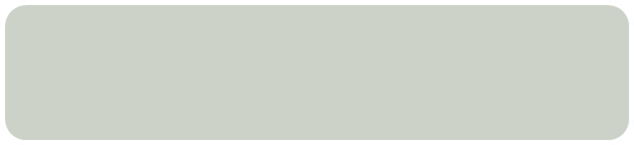 CHAIR APPOINTED TO AASHTO-CORT
ADDED ONE NEW COUNTY
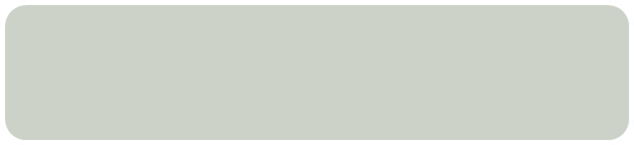 PUBLISHED FIRST ANNUAL REPORT
HIRED EXECUTIVE MANAGEMENT
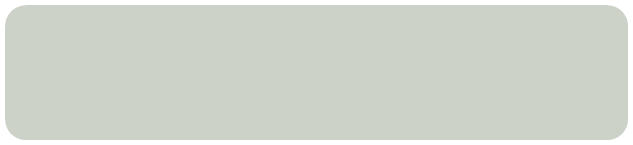 SHIFTED ADMINISTRATIVE SUPPORT TO WSS
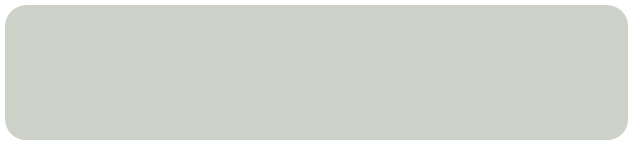 OPENED BILLINGS OFFICE
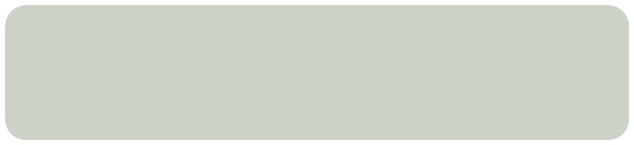 HELD ANNUAL MEETING IN BUTTE
ORGANIZATIONAL MILESTONES
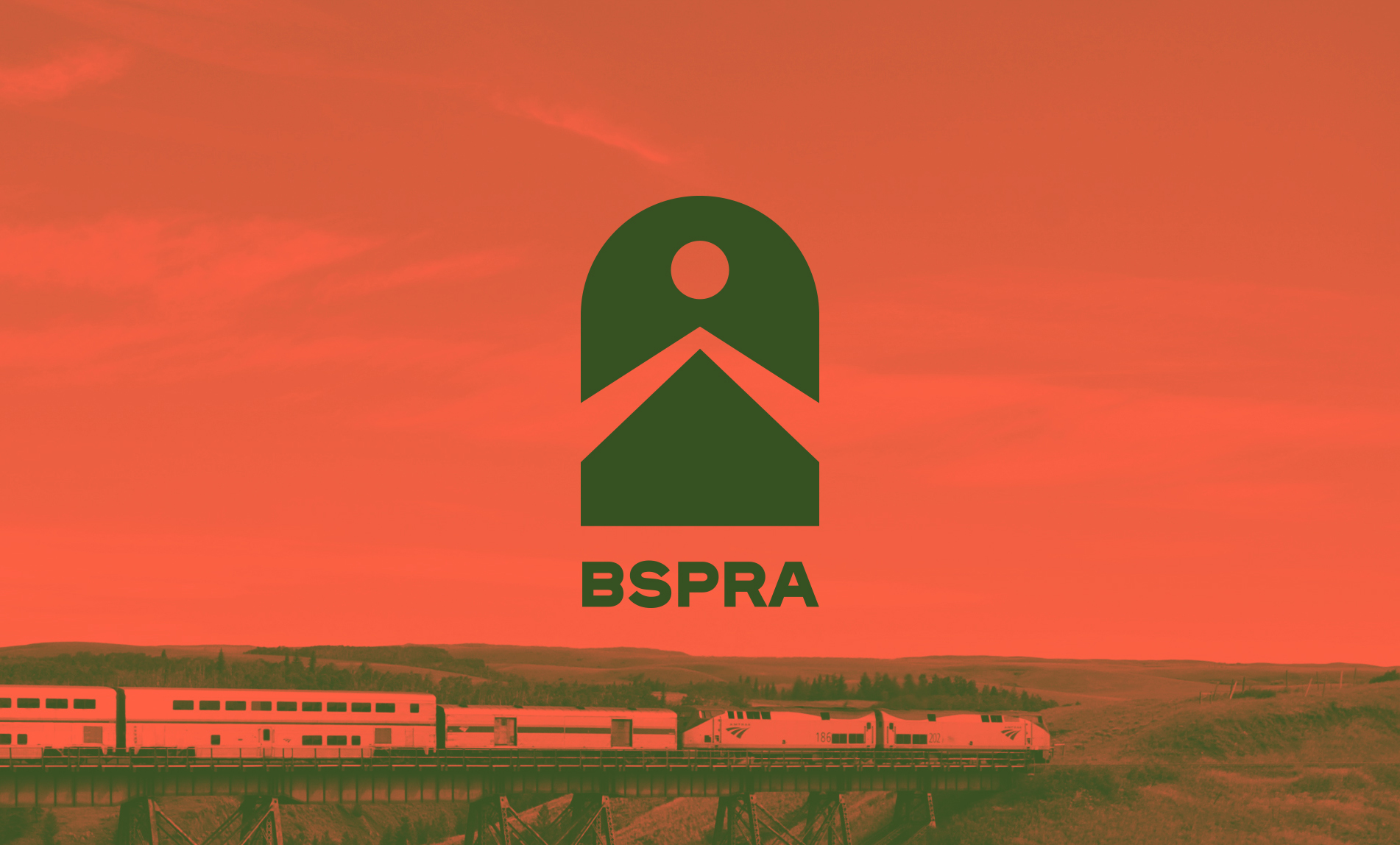 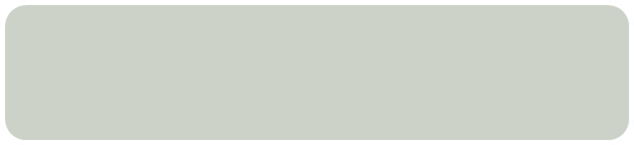 CHAIR APPOINTED TO AASHTO-CORT
ADDED ONE NEW COUNTY
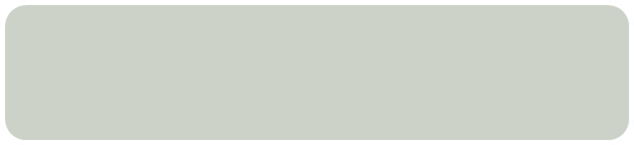 PUBLISHED FIRST ANNUAL REPORT
HIRED EXECUTIVE MANAGEMENT
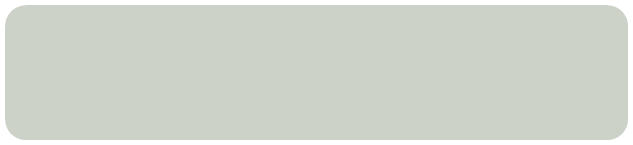 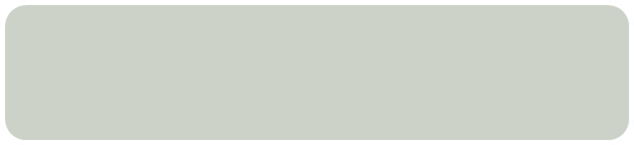 BEGAN UPDATING RULES OF PROCEDURE/BSPRA MANUAL
SHIFTED ADMINISTRATIVE SUPPORT TO WSS
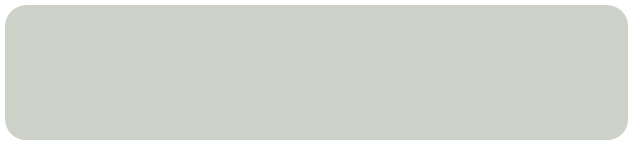 OPENED BILLINGS OFFICE
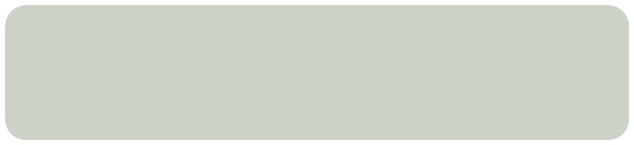 HELD ANNUAL MEETING IN BUTTE
ORGANIZATIONAL MILESTONES
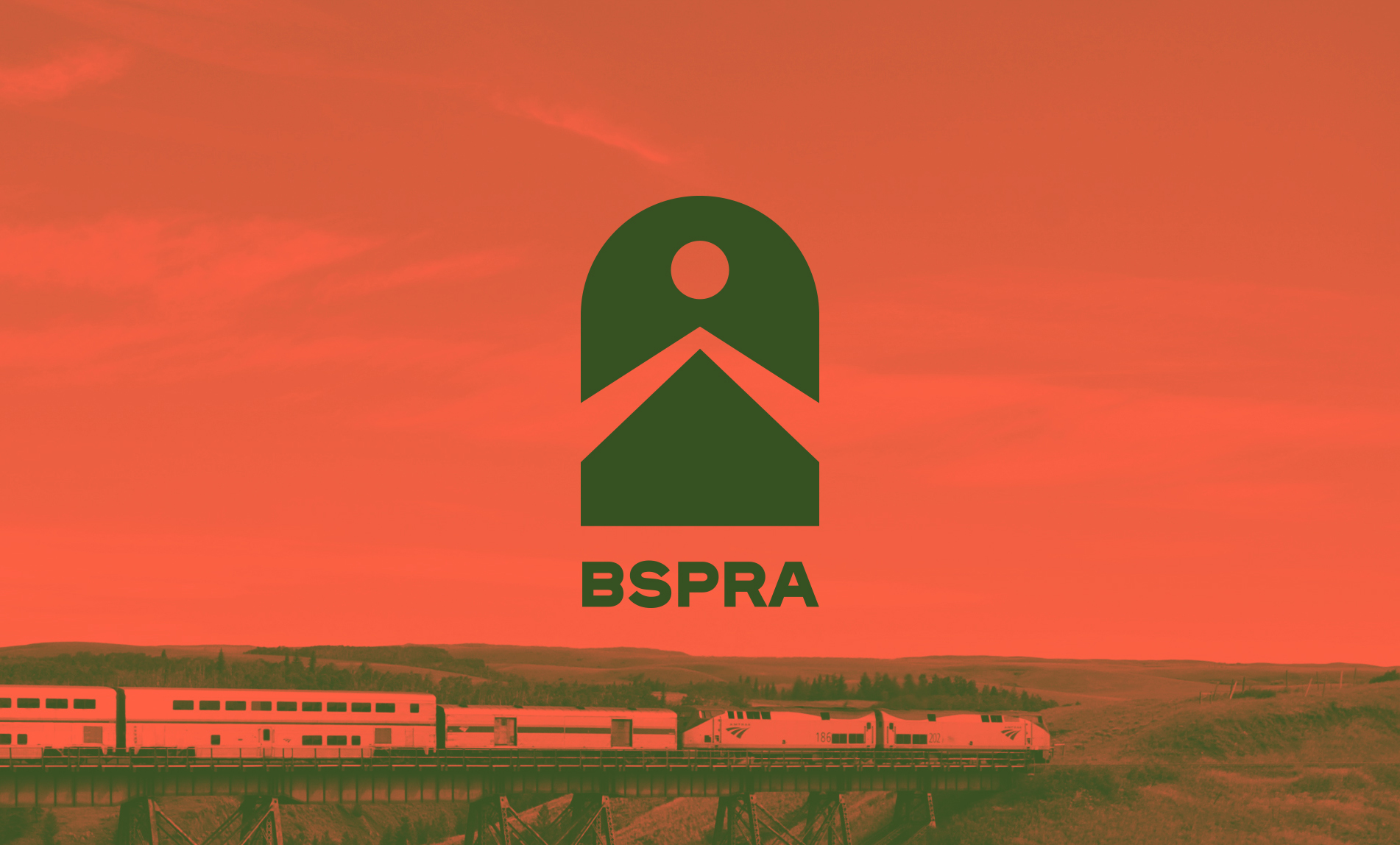 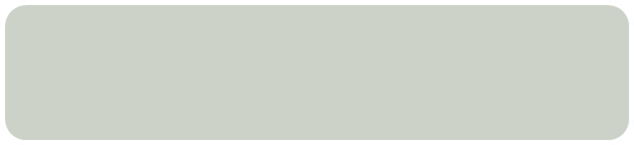 CHAIR APPOINTED TO AASHTO-CORT
ADDED ONE NEW COUNTY
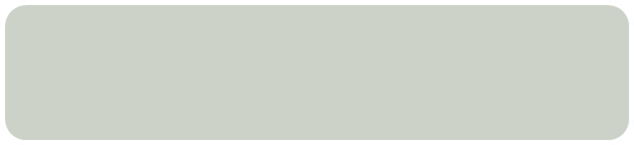 PUBLISHED FIRST ANNUAL REPORT
HIRED EXECUTIVE MANAGEMENT
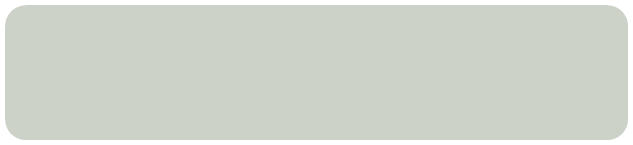 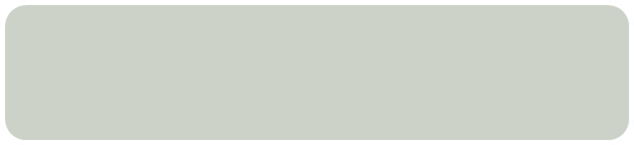 BEGAN UPDATING RULES OF PROCEDURE/BSPRA MANUAL
SHIFTED ADMINISTRATIVE SUPPORT TO WSS
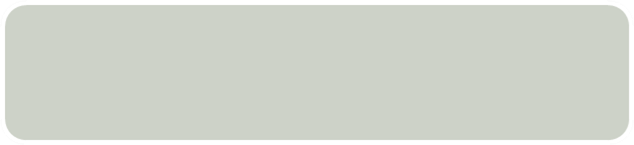 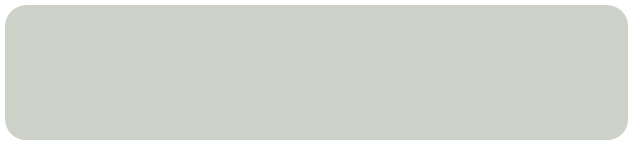 OPENED BILLINGS OFFICE
ADOPTED PROCURMENT POLICY
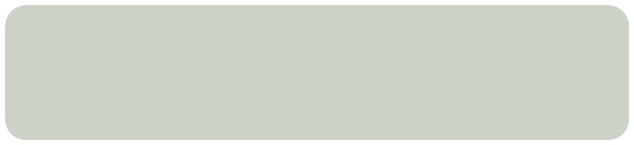 HELD ANNUAL MEETING IN BUTTE
ORGANIZATIONAL MILESTONES
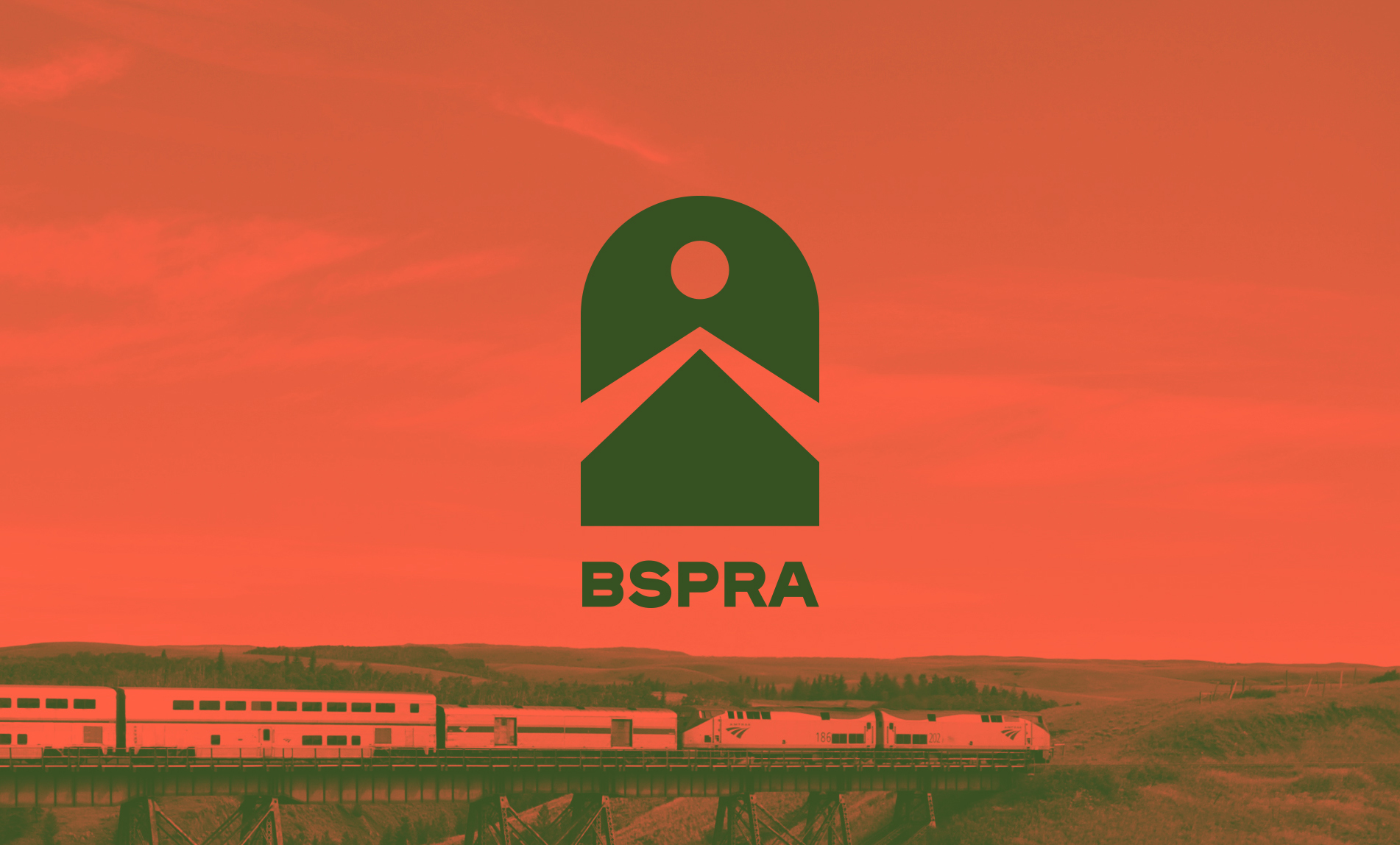 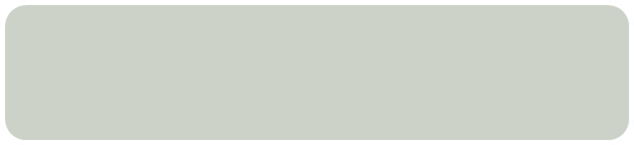 CHAIR APPOINTED TO AASHTO-CORT
ADDED ONE NEW COUNTY
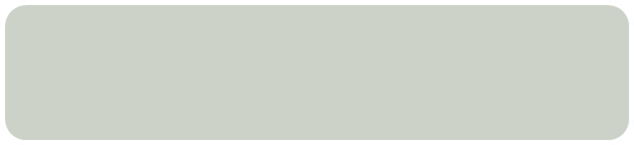 PUBLISHED FIRST ANNUAL REPORT
HIRED EXECUTIVE MANAGEMENT
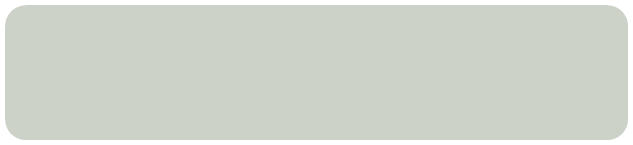 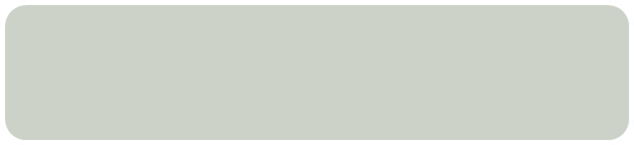 BEGAN UPDATING RULES OF PROCEDURE/BSPRA MANUAL
SHIFTED ADMINISTRATIVE SUPPORT TO WSS
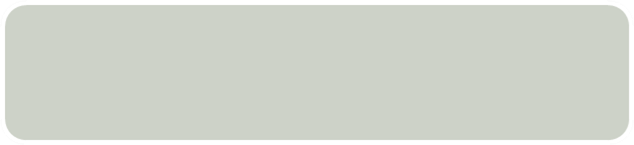 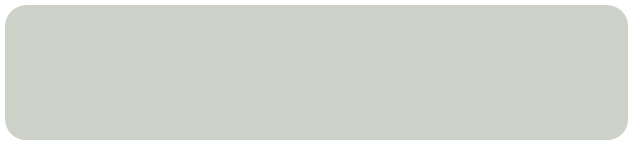 OPENED BILLINGS OFFICE
ADOPTED PROCURMENT POLICY
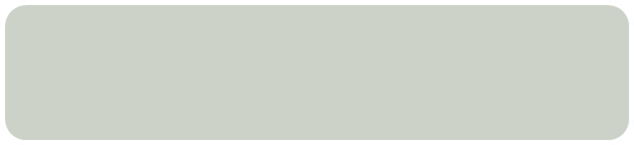 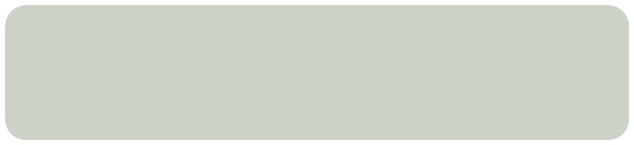 PINT NIGHTS IN PHILIPSBURG, BILLINGS, AND MILES CITY
HELD ANNUAL MEETING IN BUTTE
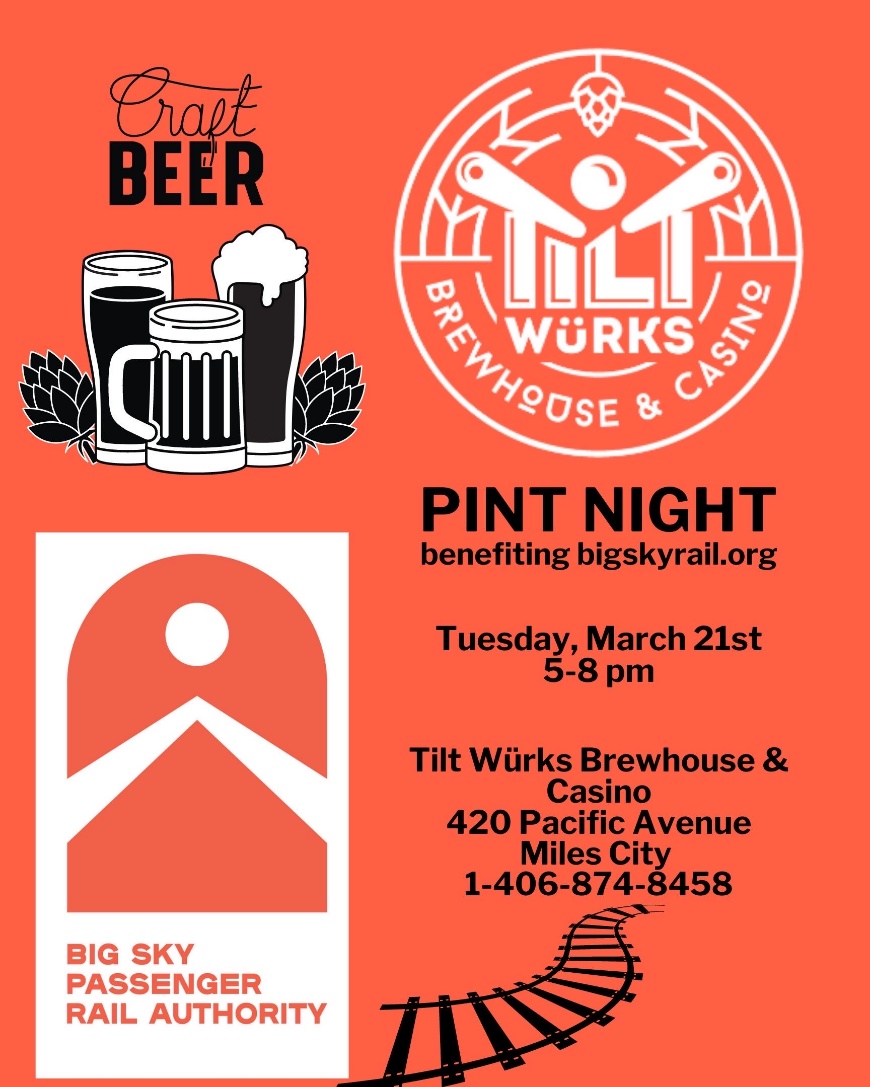 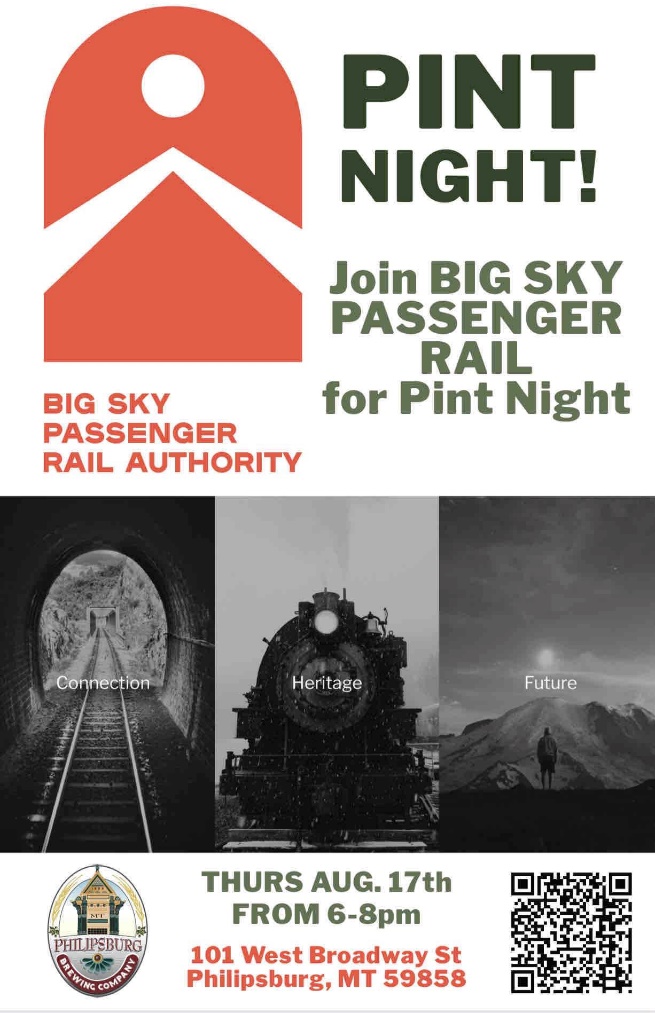 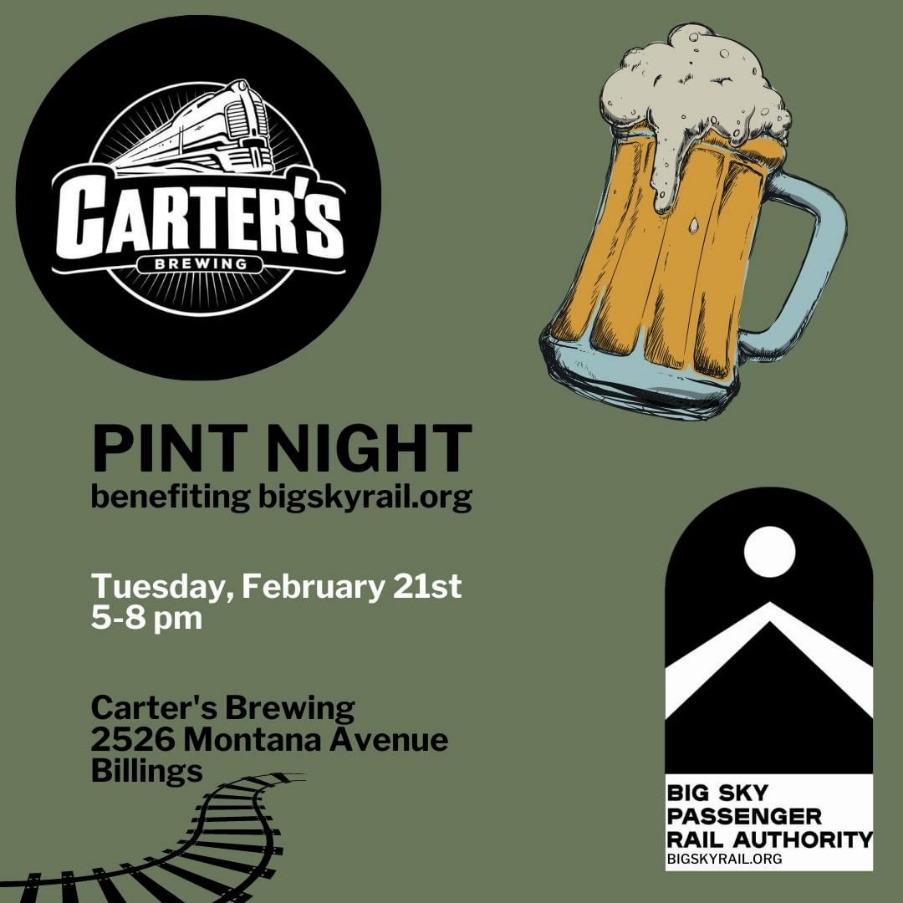 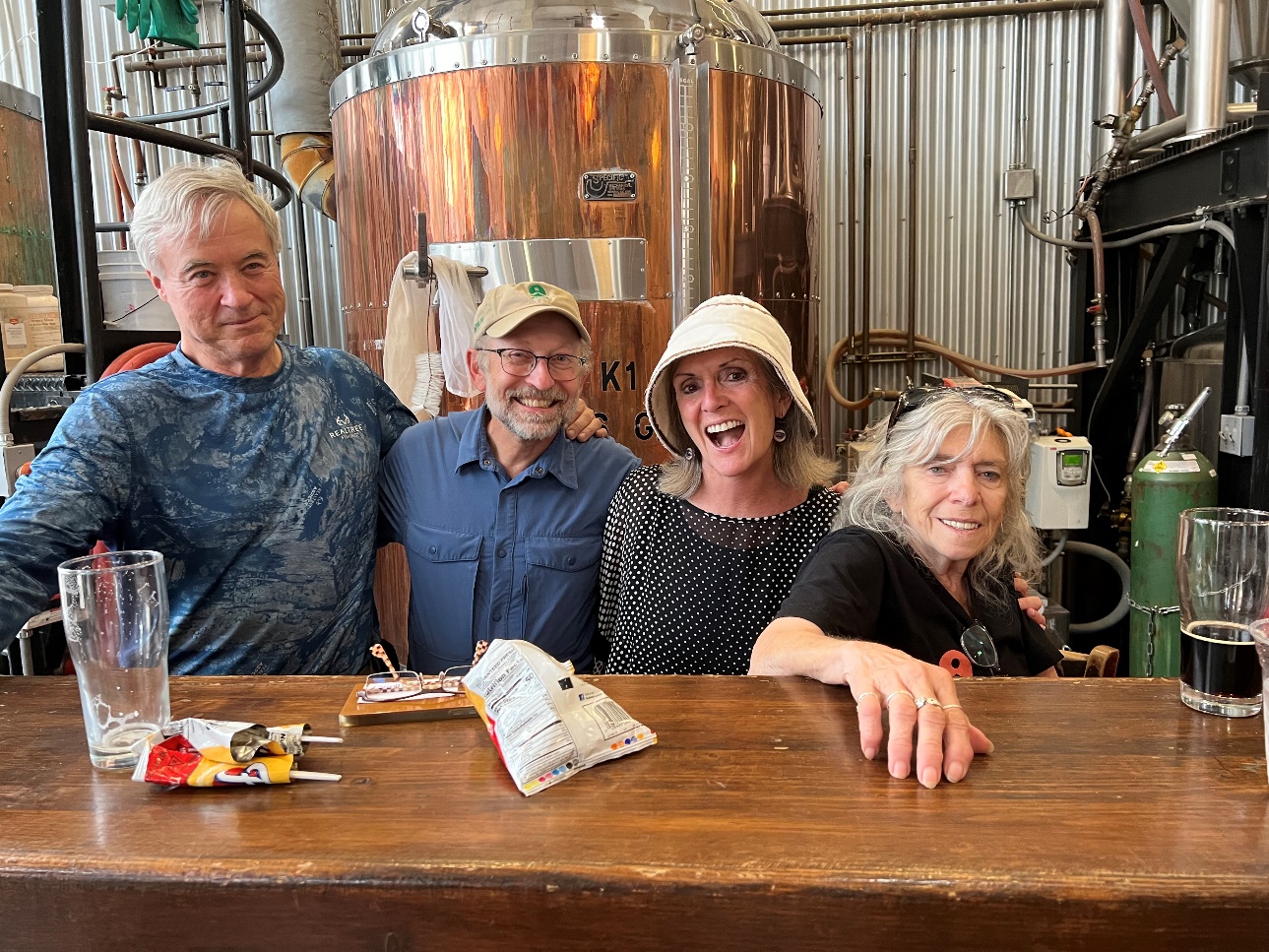 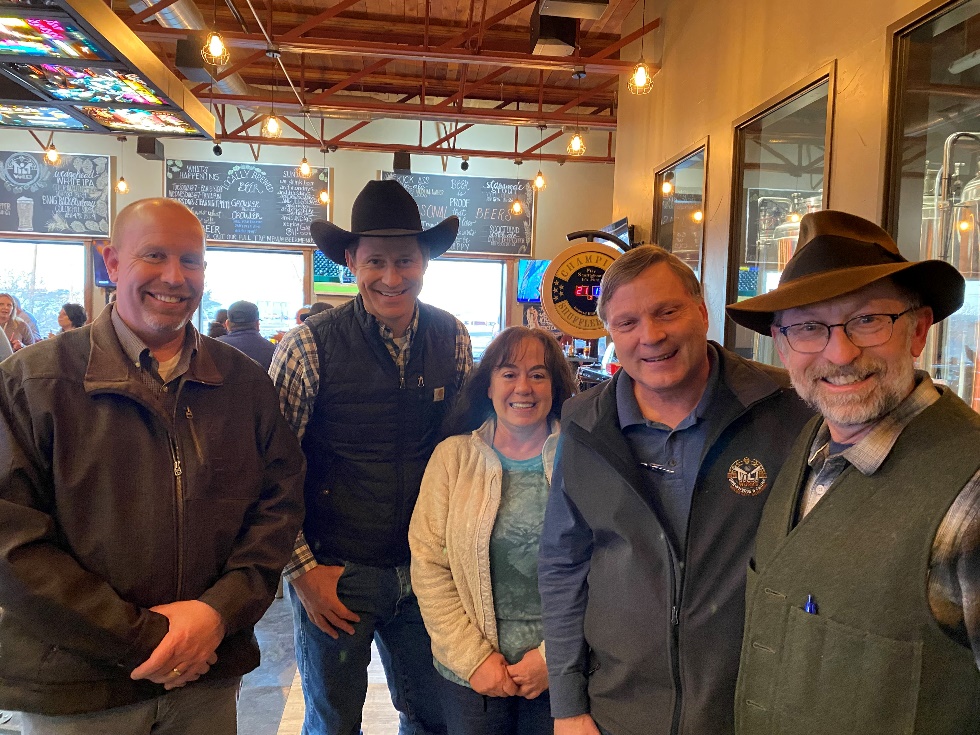 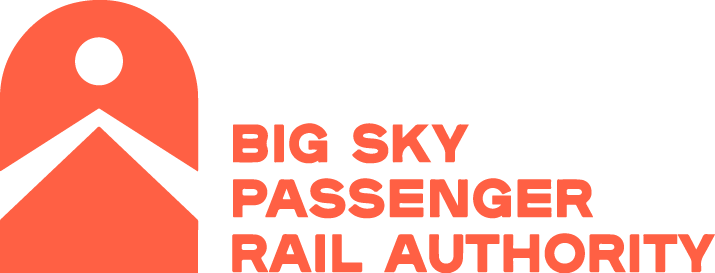 PROGRMATIC MILESTONES
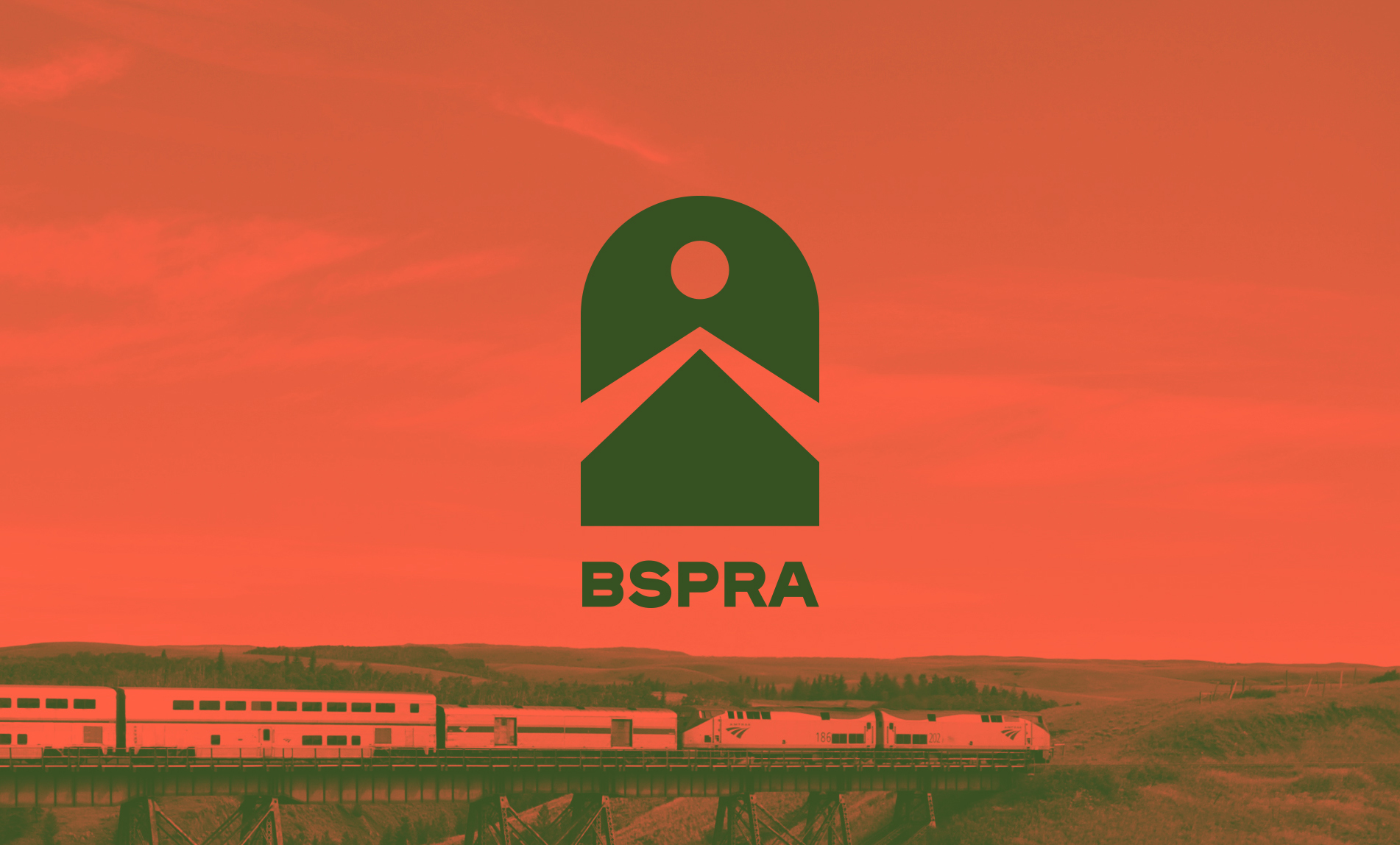 PARTICIPATED IN LONG-DISTANCE STUDY WORKSHOPS
PROGRMATIC MILESTONES
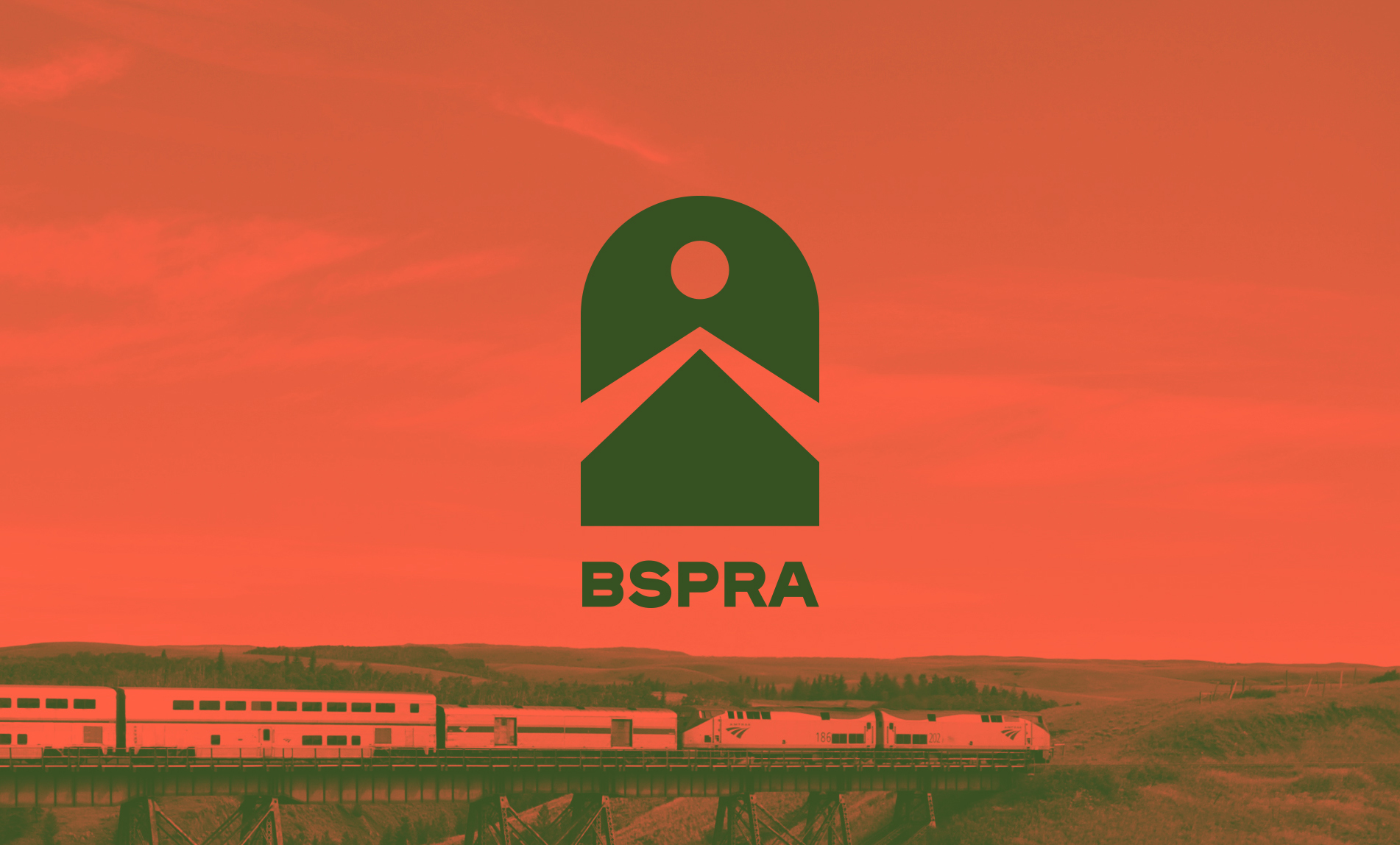 PARTICIPATED IN LONG-DISTANCE STUDY WORKSHOPS
AWARDED $25K BY THE MONTANA HEALTHCARE FOUNDATION
CONDUCTED 6 COMMUNITY ENGAGEMENT MEETINGS
PROGRMATIC MILESTONES
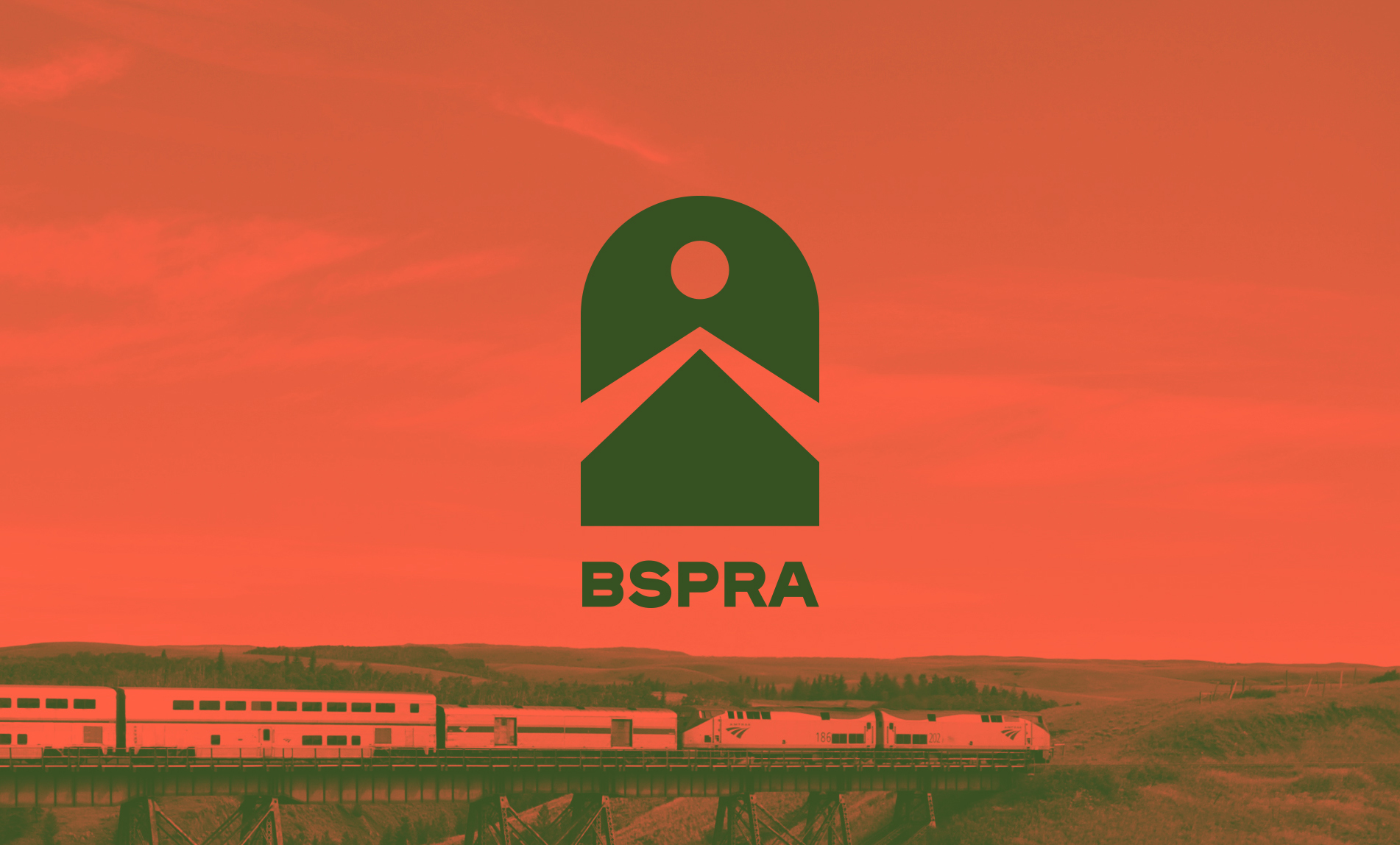 PARTICIPATED IN LONG-DISTANCE STUDY WORKSHOPS
AWARDED $25K BY THE MONTANA HEALTHCARE FOUNDATION
CONDUCTED 6 COMMUNITY ENGAGEMENT MEETINGS
APPLIED FOR THE CORRIDOR ID AND DEVELOPMENT PROGRAM
PROGRMATIC MILESTONES
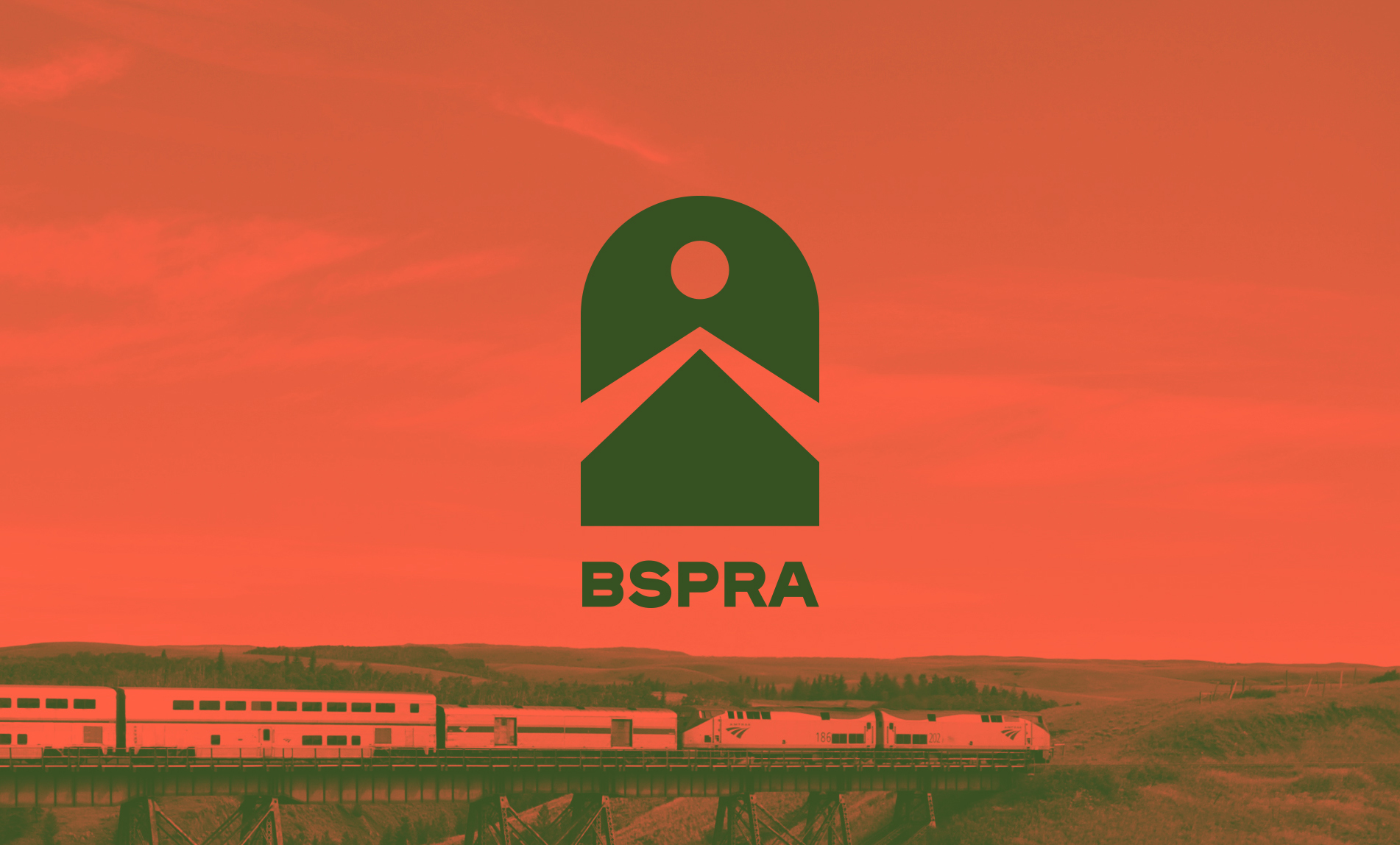 PARTICIPATED IN LONG-DISTANCE STUDY WORKSHOPS
AWARDED $25K BY THE MONTANA HEALTHCARE FOUNDATION
CONDUCTED 6 COMMUNITY ENGAGEMENT MEETINGS
APPLIED FOR THE CORRIDOR ID AND DEVELOPMENT PROGRAM
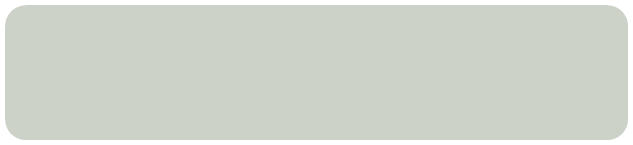 CO-APPLICANT WITH AMTRAK FOR FED-STATE PARTNERSHIP
PROGRMATIC MILESTONES
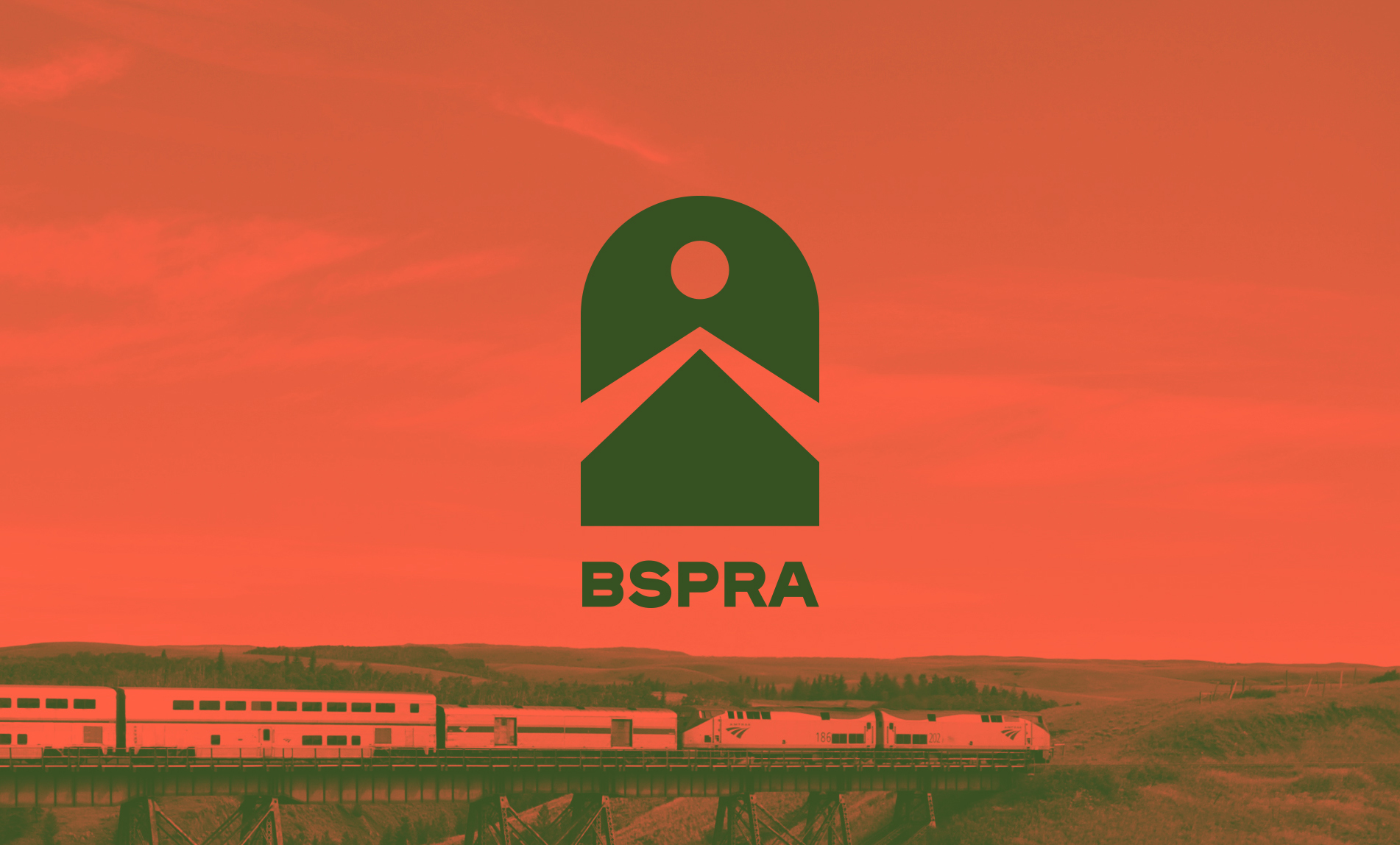 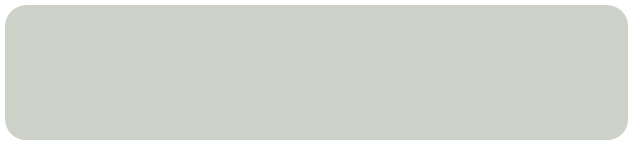 ACCEPTED INTO CORRIDOR ID!
PARTICIPATED IN LONG-DISTANCE STUDY WORKSHOPS
AWARDED $25K BY THE MONTANA HEALTHCARE FOUNDATION
CONDUCTED 6 COMMUNITY ENGAGEMENT MEETINGS
APPLIED FOR THE CORRIDOR ID AND DEVELOPMENT PROGRAM
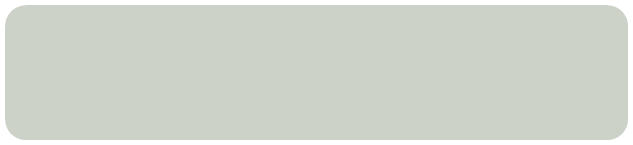 CO-APPLICANT WITH AMTRAK FOR FED-STATE PARTNERSHIP
PROGRMATIC MILESTONES
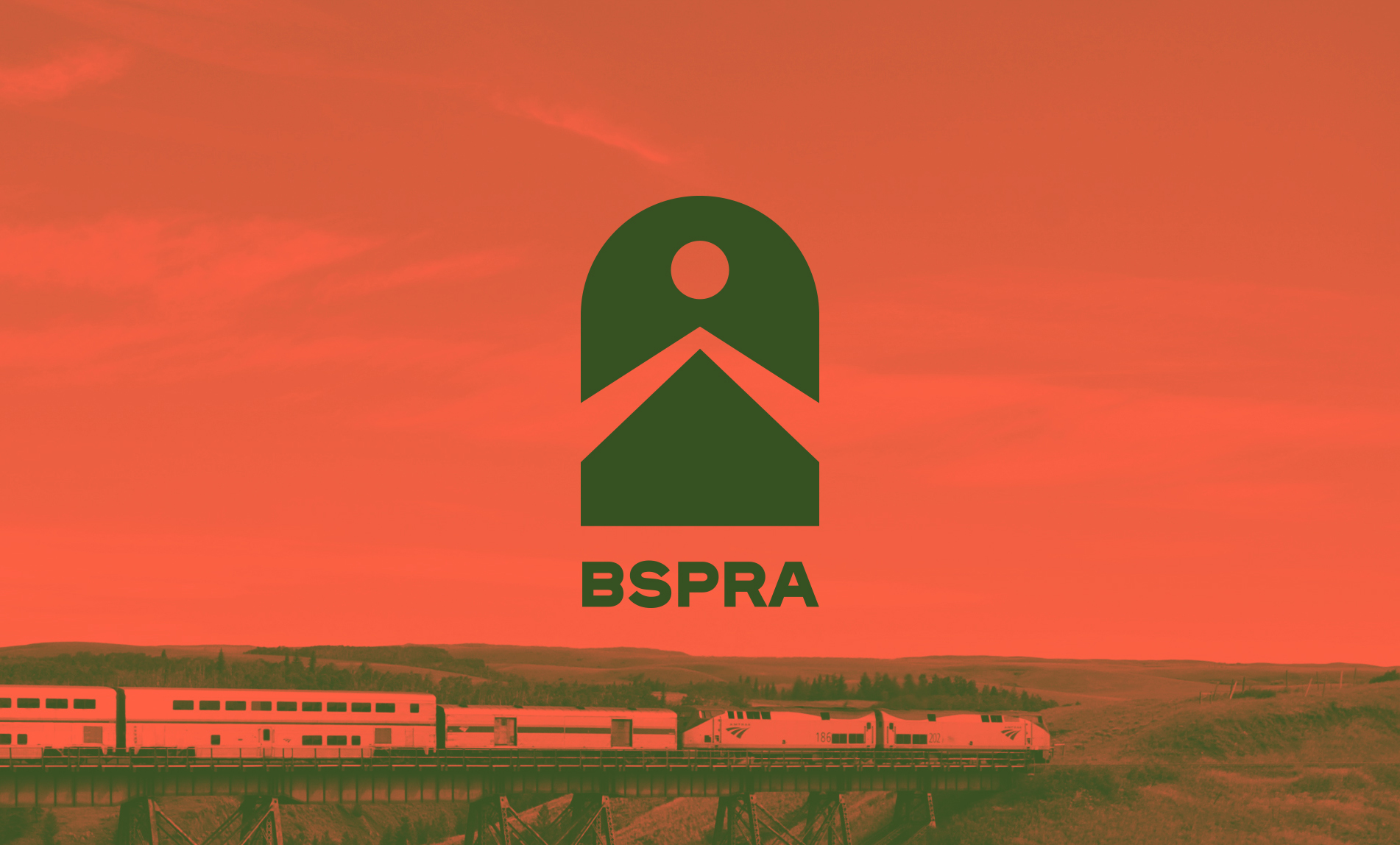 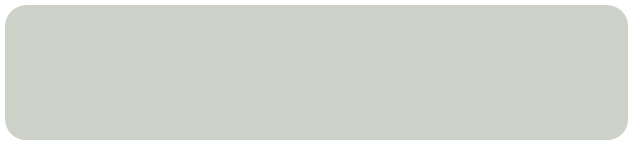 ACCEPTED INTO CORRIDOR ID!
PARTICIPATED IN LONG-DISTANCE STUDY WORKSHOPS
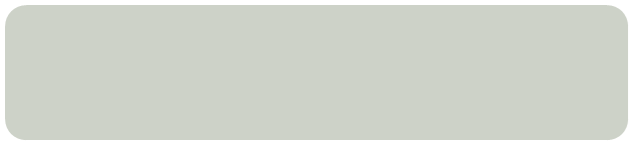 AWARDED $25K BY THE MONTANA HEALTHCARE FOUNDATION
AWARDED $14.9 MILLION FOR RAIL IMPROVEMENTS NEAR MALTA
CONDUCTED 6 COMMUNITY ENGAGEMENT MEETINGS
APPLIED FOR THE CORRIDOR ID AND DEVELOPMENT PROGRAM
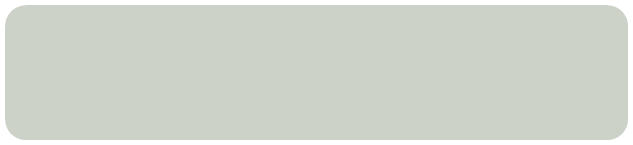 CO-APPLICANT WITH AMTRAK FOR FED-STATE PARTNERSHIP
PROGRMATIC MILESTONES
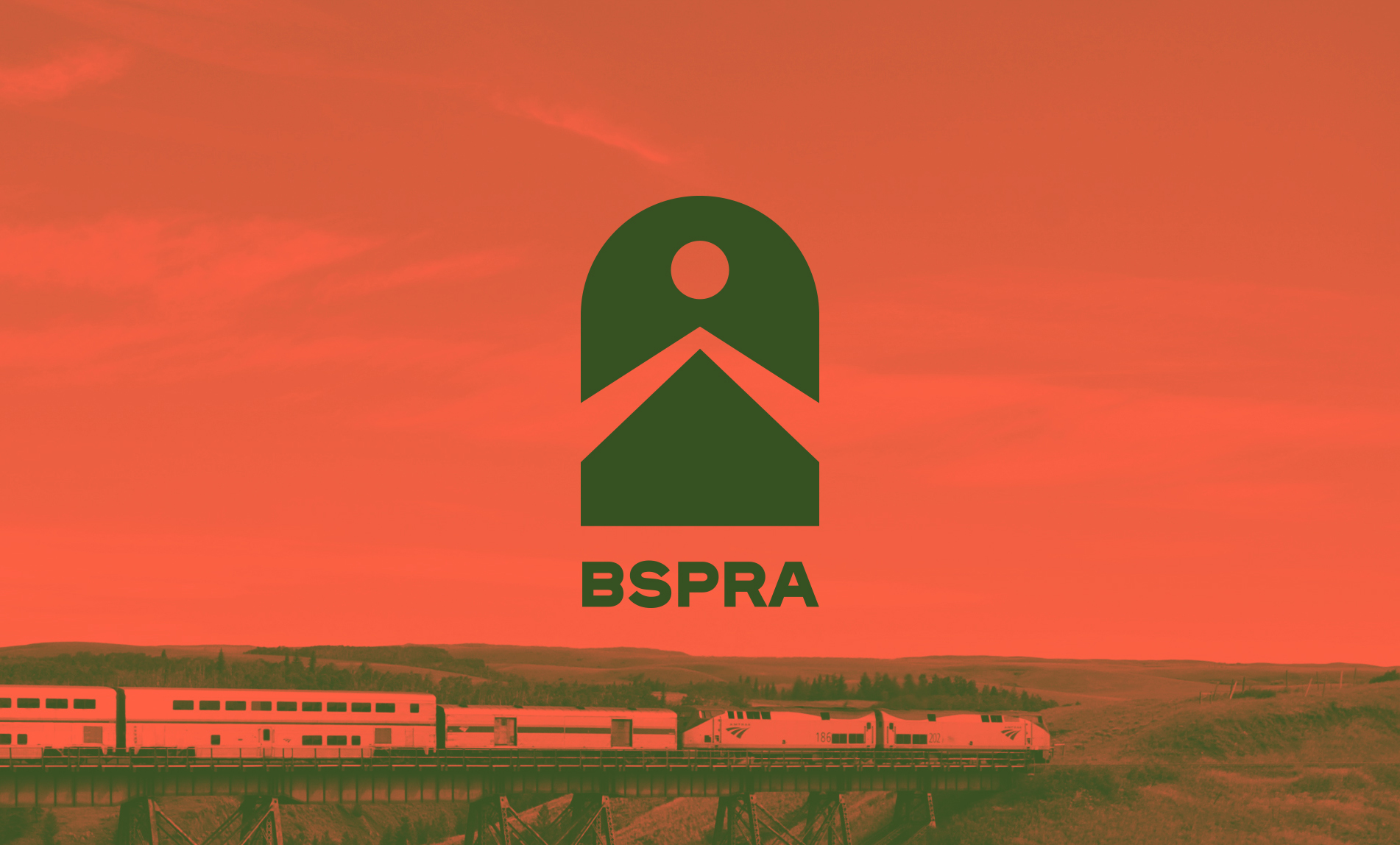 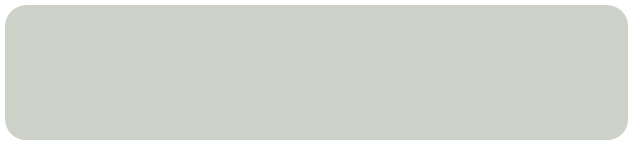 ACCEPTED INTO CORRIDOR ID!
PARTICIPATED IN LONG-DISTANCE STUDY WORKSHOPS
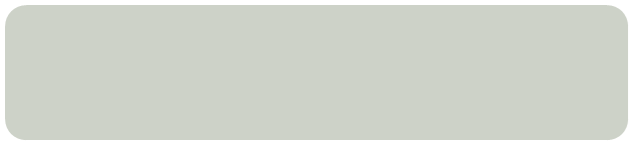 AWARDED $25K BY THE MONTANA HEALTHCARE FOUNDATION
AWARDED $14.9 MILLION FOR RAIL IMPROVEMENTS NEAR MALTA
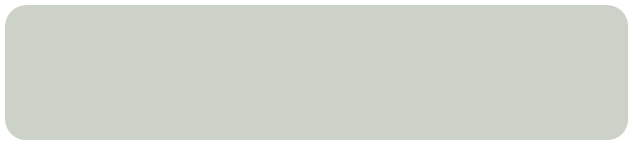 CONDUCTED 6 COMMUNITY ENGAGEMENT MEETINGS
KICKED OFF CORRIDOR ID IN JANUARY, 2024
APPLIED FOR THE CORRIDOR ID AND DEVELOPMENT PROGRAM
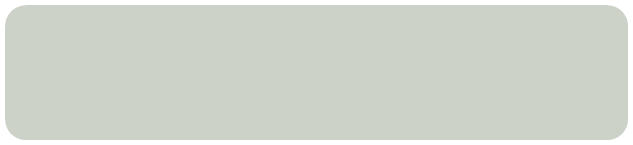 CO-APPLICANT WITH AMTRAK FOR FED-STATE PARTNERSHIP
PROGRMATIC MILESTONES
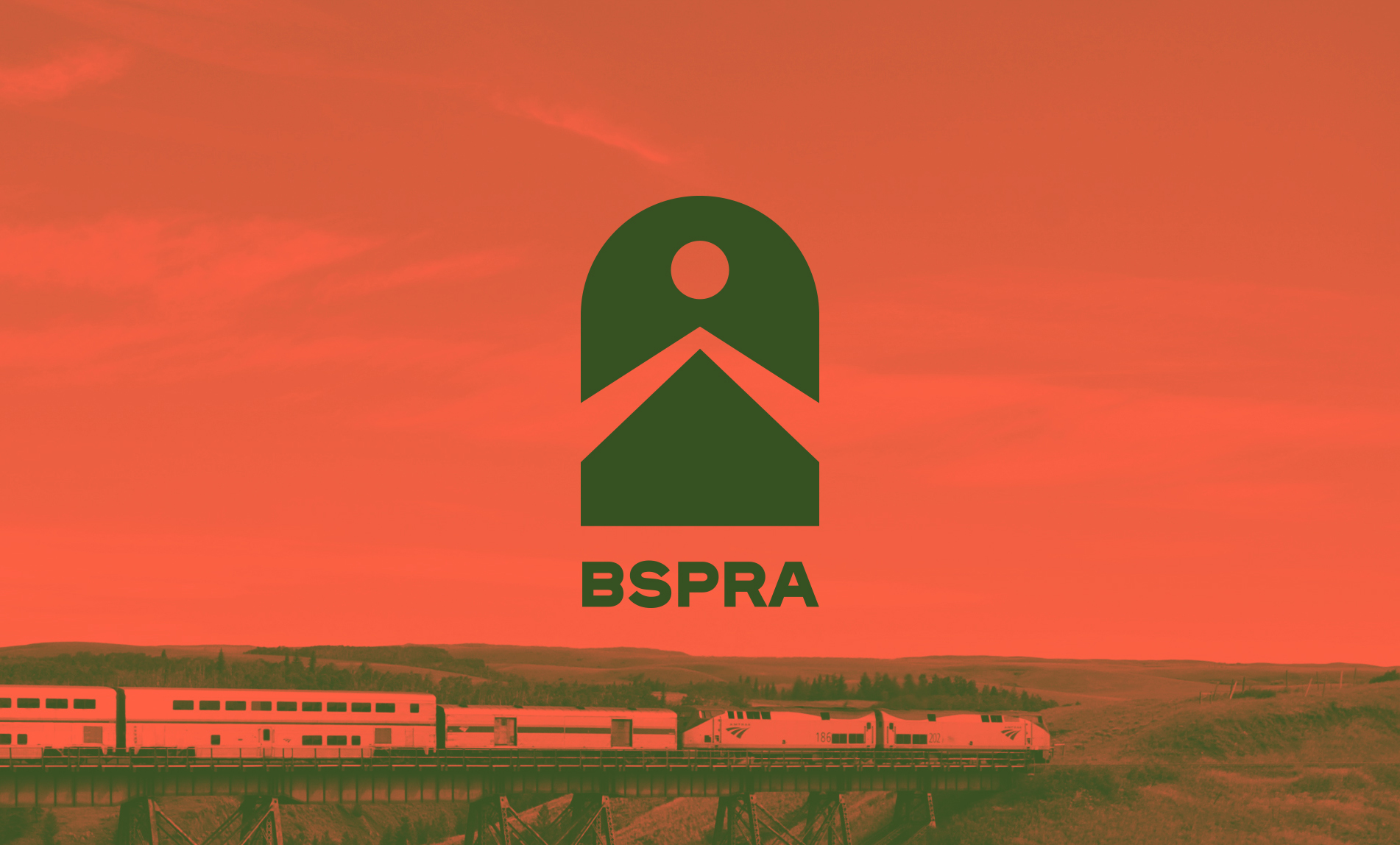 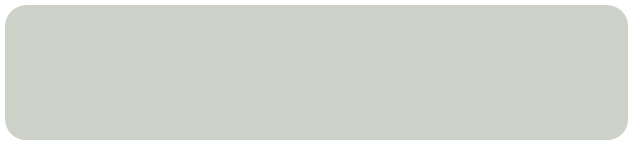 ACCEPTED INTO CORRIDOR ID!
PARTICIPATED IN LONG-DISTANCE STUDY WORKSHOPS
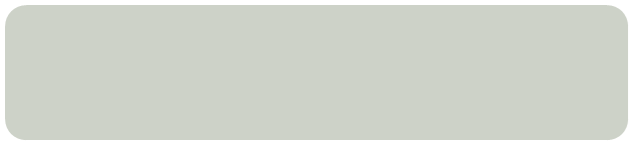 AWARDED $25K BY THE MONTANA HEALTHCARE FOUNDATION
AWARDED $14.9 MILLION FOR RAIL IMPROVEMENTS NEAR MALTA
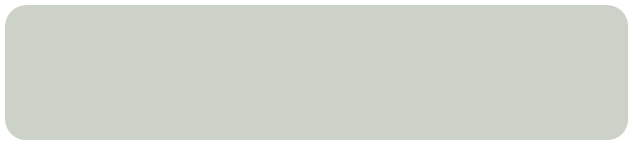 CONDUCTED 6 COMMUNITY ENGAGEMENT MEETINGS
KICKED OFF CORRIDOR ID IN JANUARY, 2024
APPLIED FOR THE CORRIDOR ID AND DEVELOPMENT PROGRAM
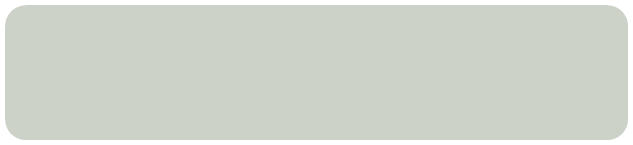 CO-APPLICANT WITH AMTRAK FOR FED-STATE PARTNERSHIP
NEXT STEPS FOR THE BSPRA IN 2024
Add additional counties to BSPRA
Add additional municipal partners to BSPRA
Enter Corridor ID Program, complete Step 1 and begin Step 2
Encourage Congress to nominate someone from Montana/West to fill a seat on the Amtrak Board of Directors
Support tribal nations, member counties and BNSF with rail enhancements across Montana
Continued engagement with Long-Distance Study
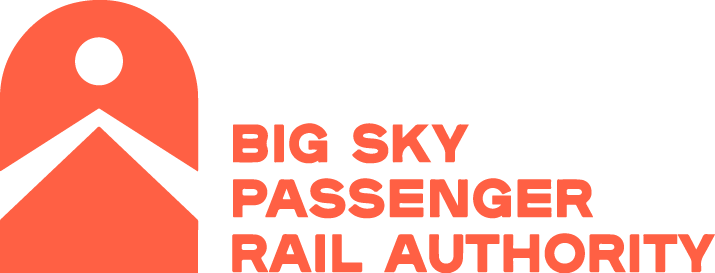 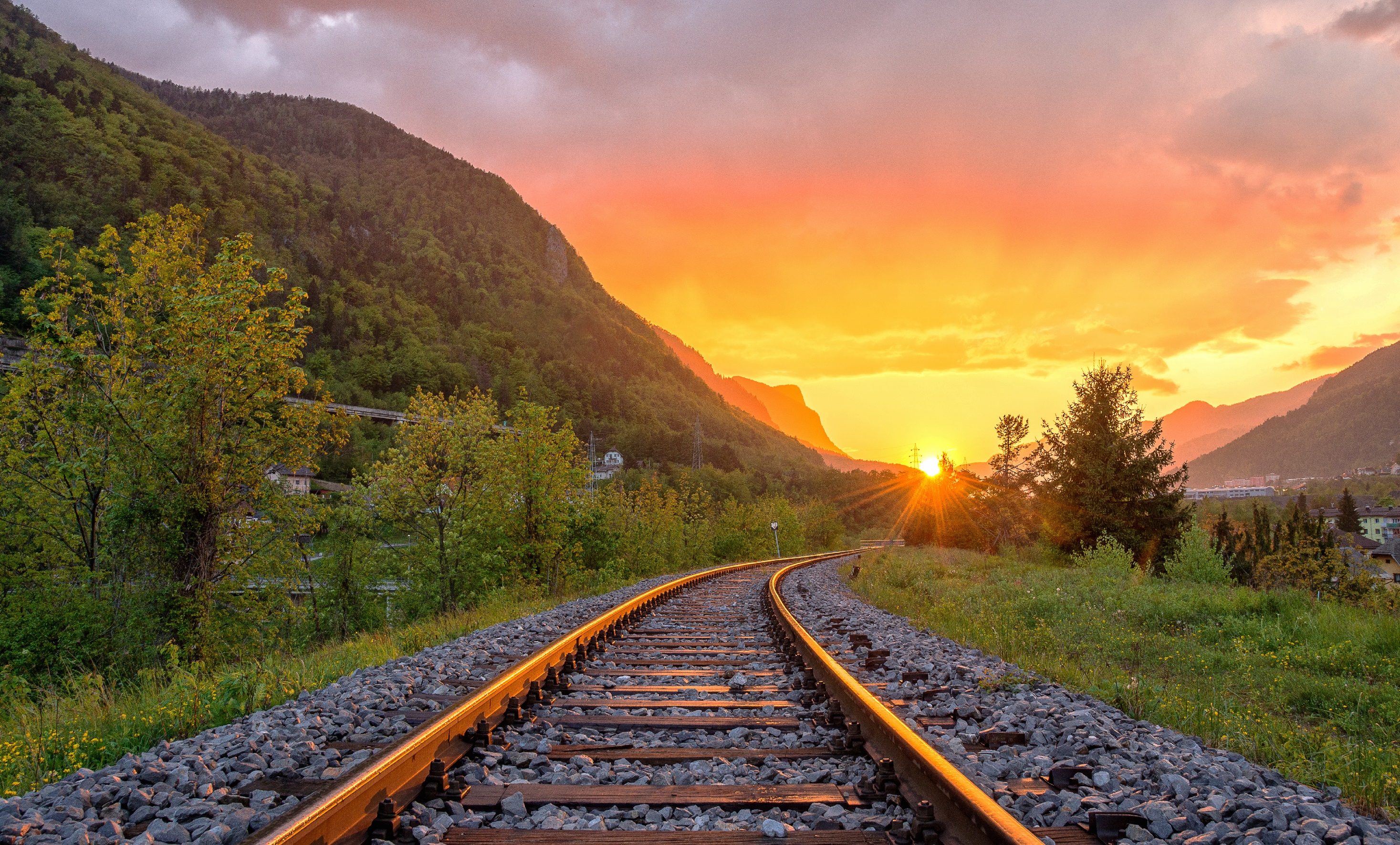 WE CAN DO THIS!
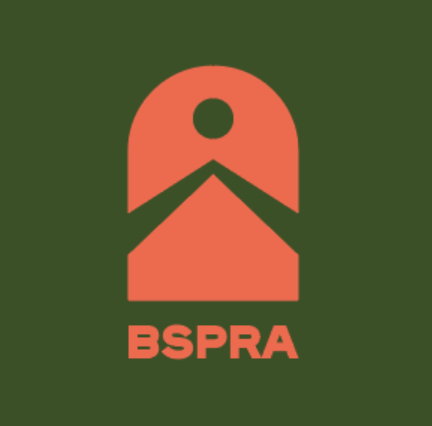 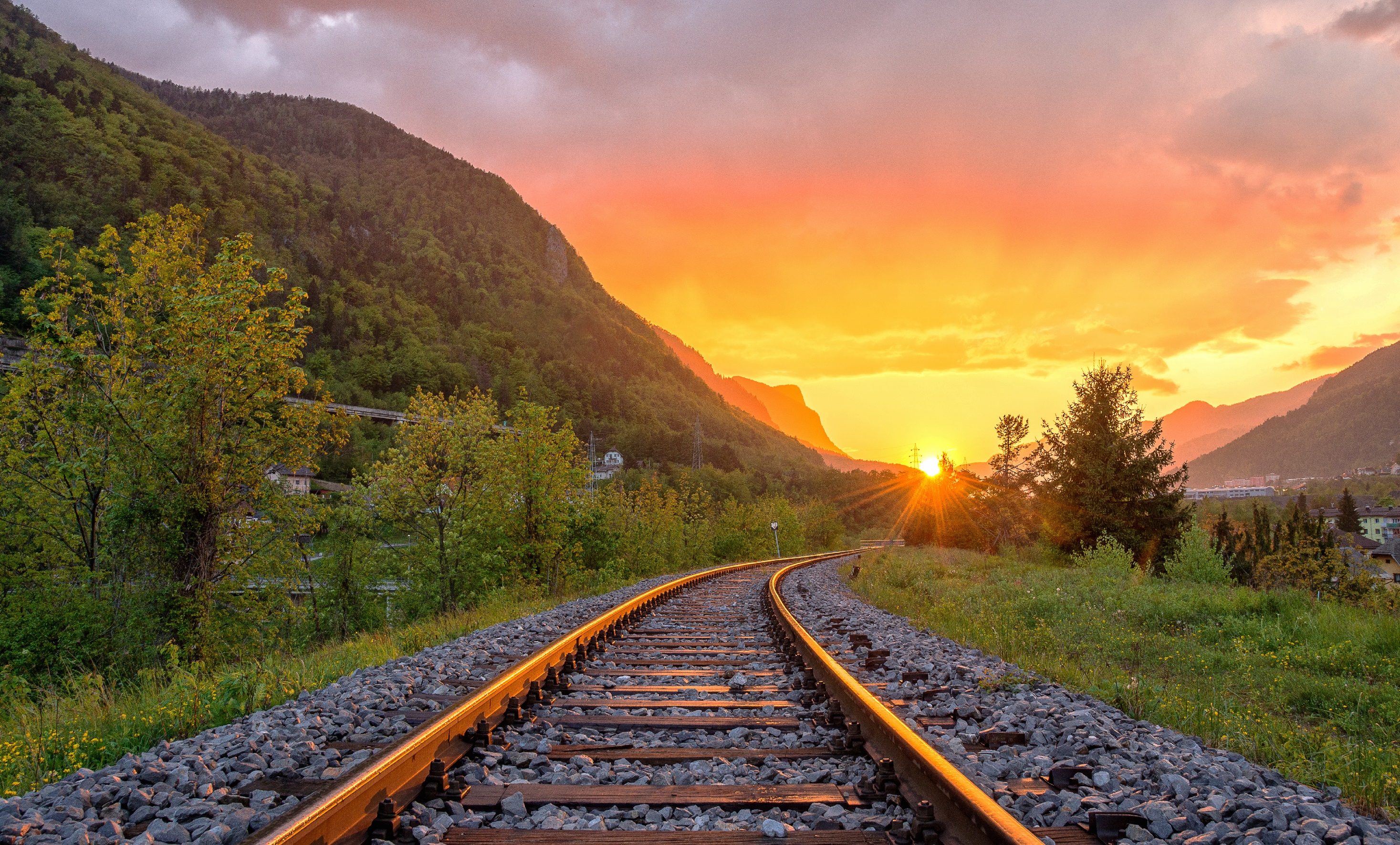 WE CAN DO THIS!
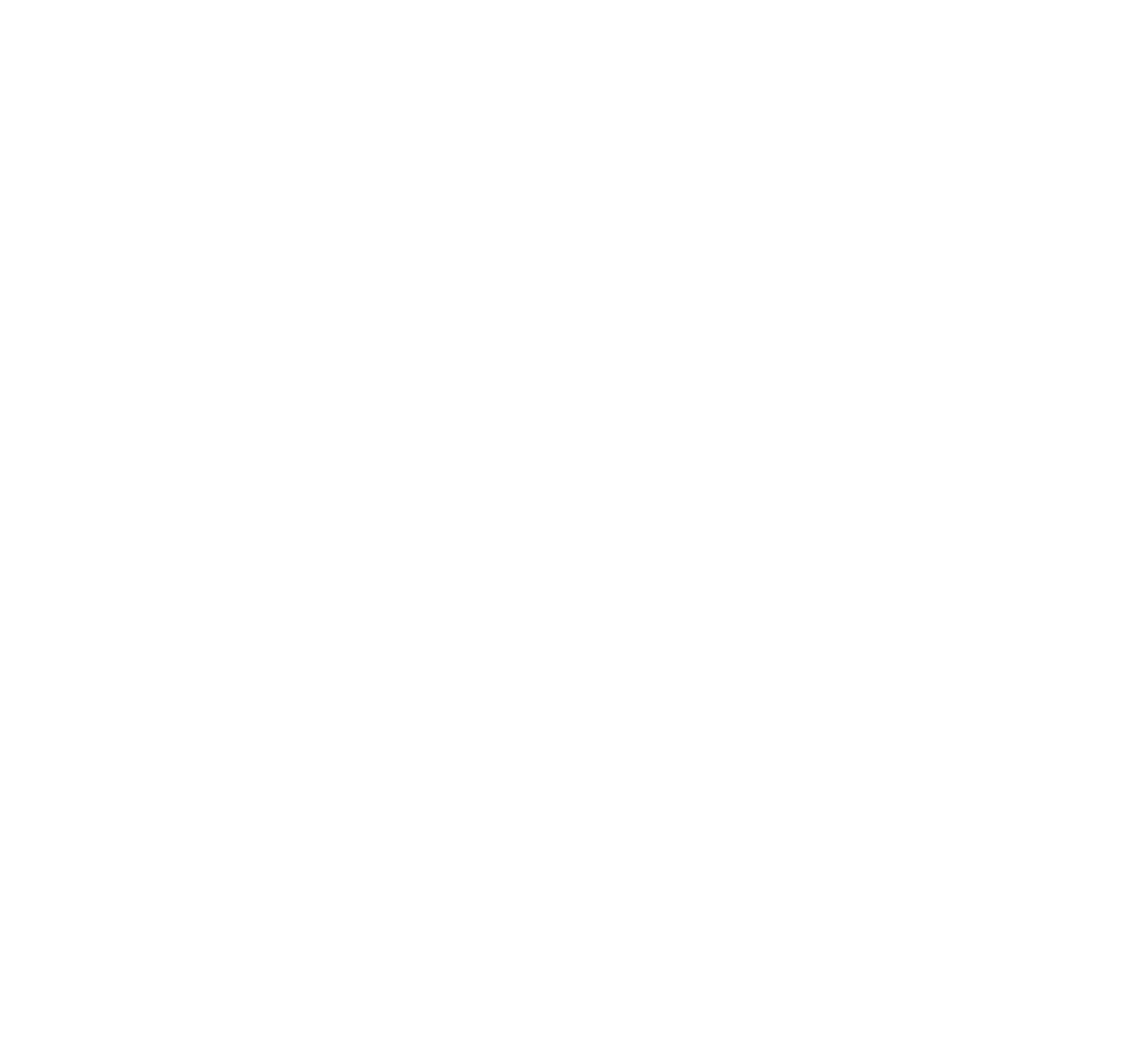 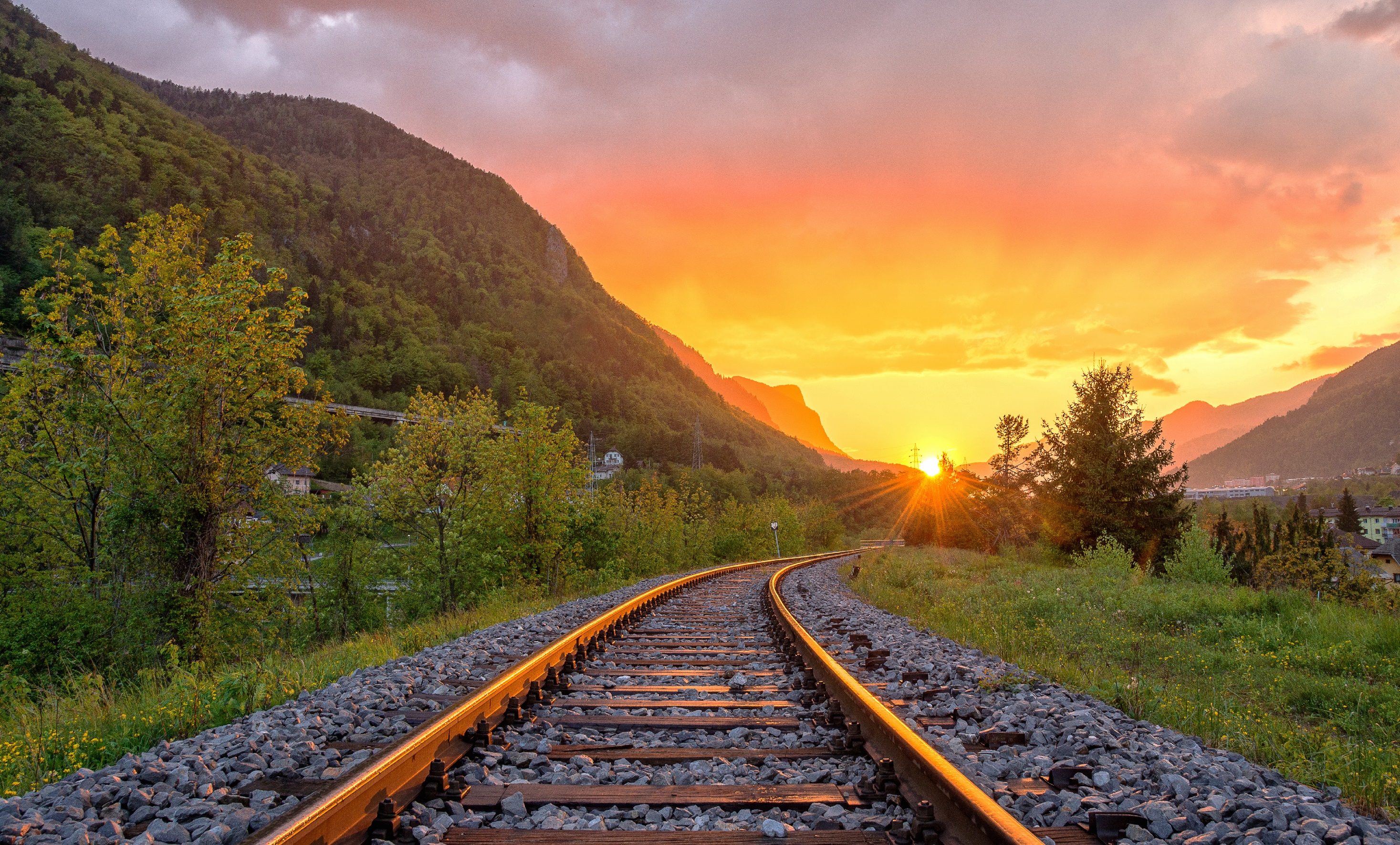 WE CAN DO THIS!
406 
for
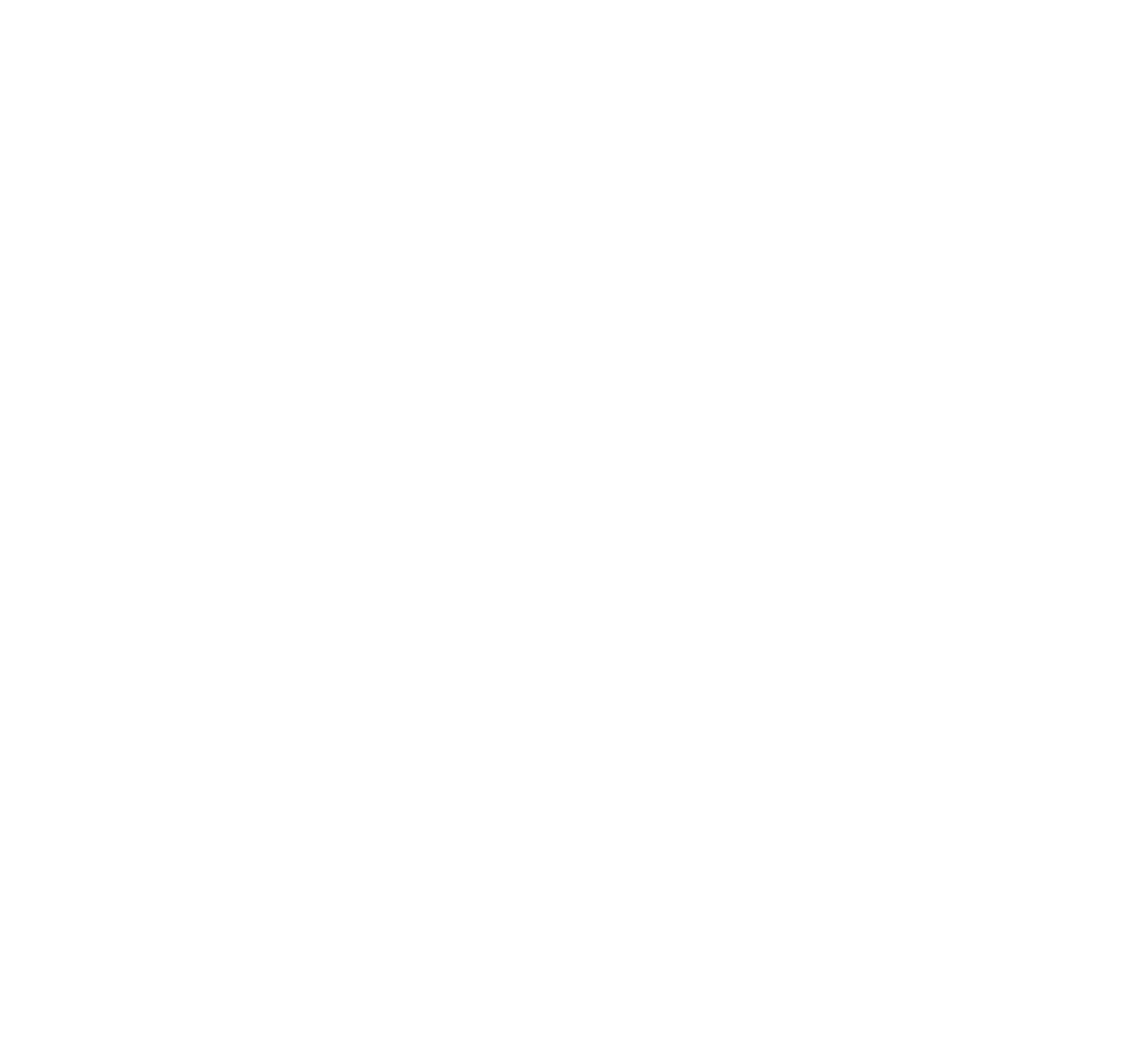